Stabilisation des parois rocheuses le long des routes en Wallonie
Simon DELVOIE
Géologue
Ir Luc FUNCKEN
Ingénieur des Mines et Hydrologue
Direction de la Géotechnique
Rappel de la problématique des effondrements de rochers
Le réseau routier est fréquemment confronté à des chutes de blocs rocheux
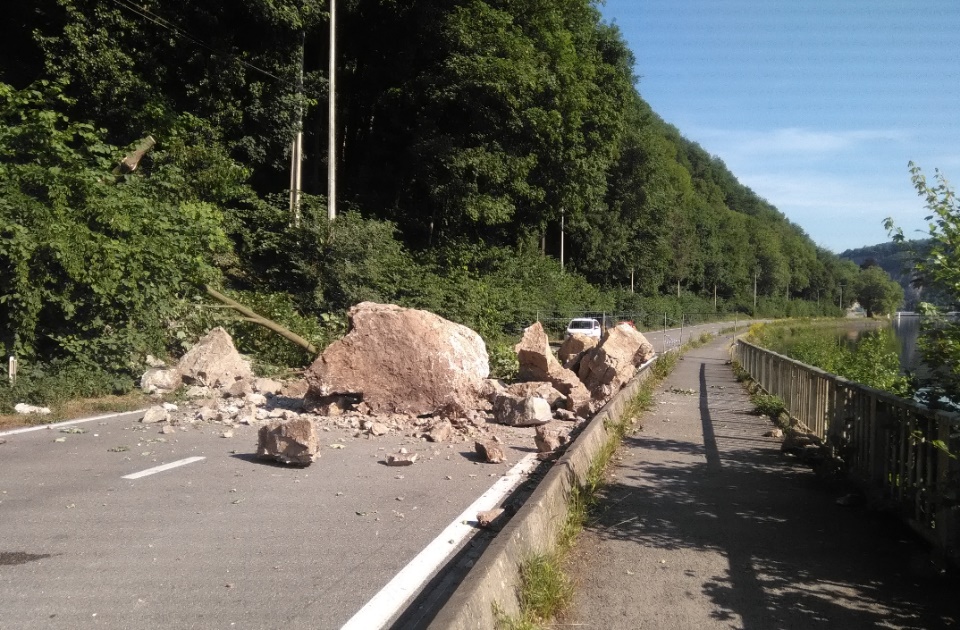 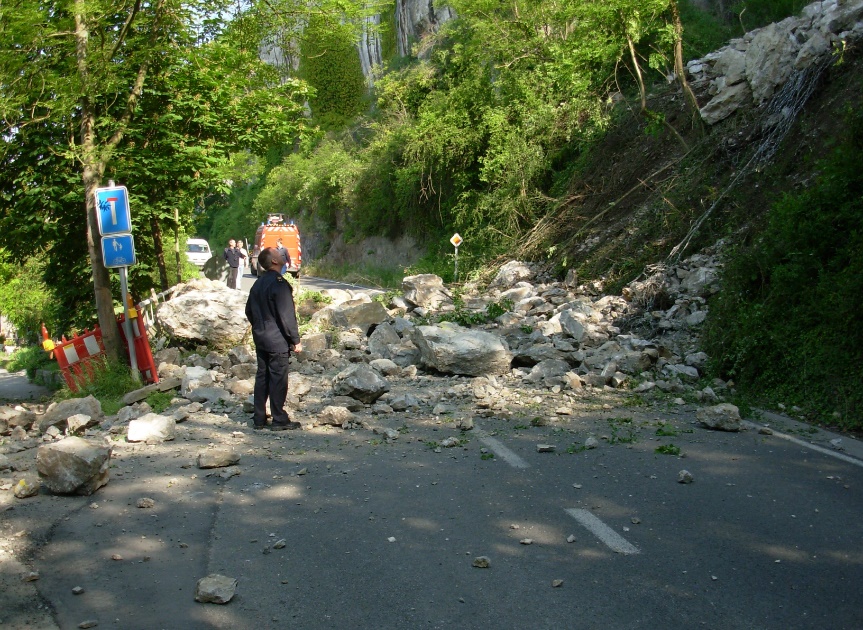 N647  - Lustin (2008)
N96  - Anhée (2017)
Rappel de la problématique des effondrements de rochers
OUFFET      N623     Effondrement 09/03/2020
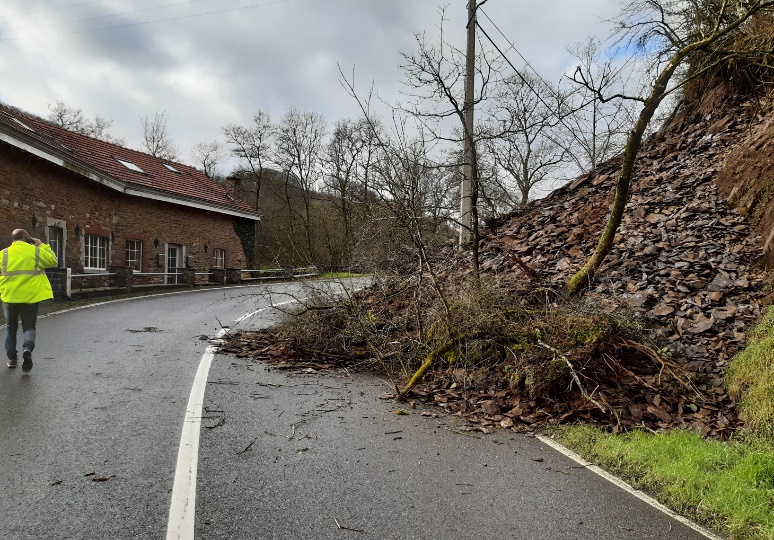 Infiltrations suite aux fortes pluies
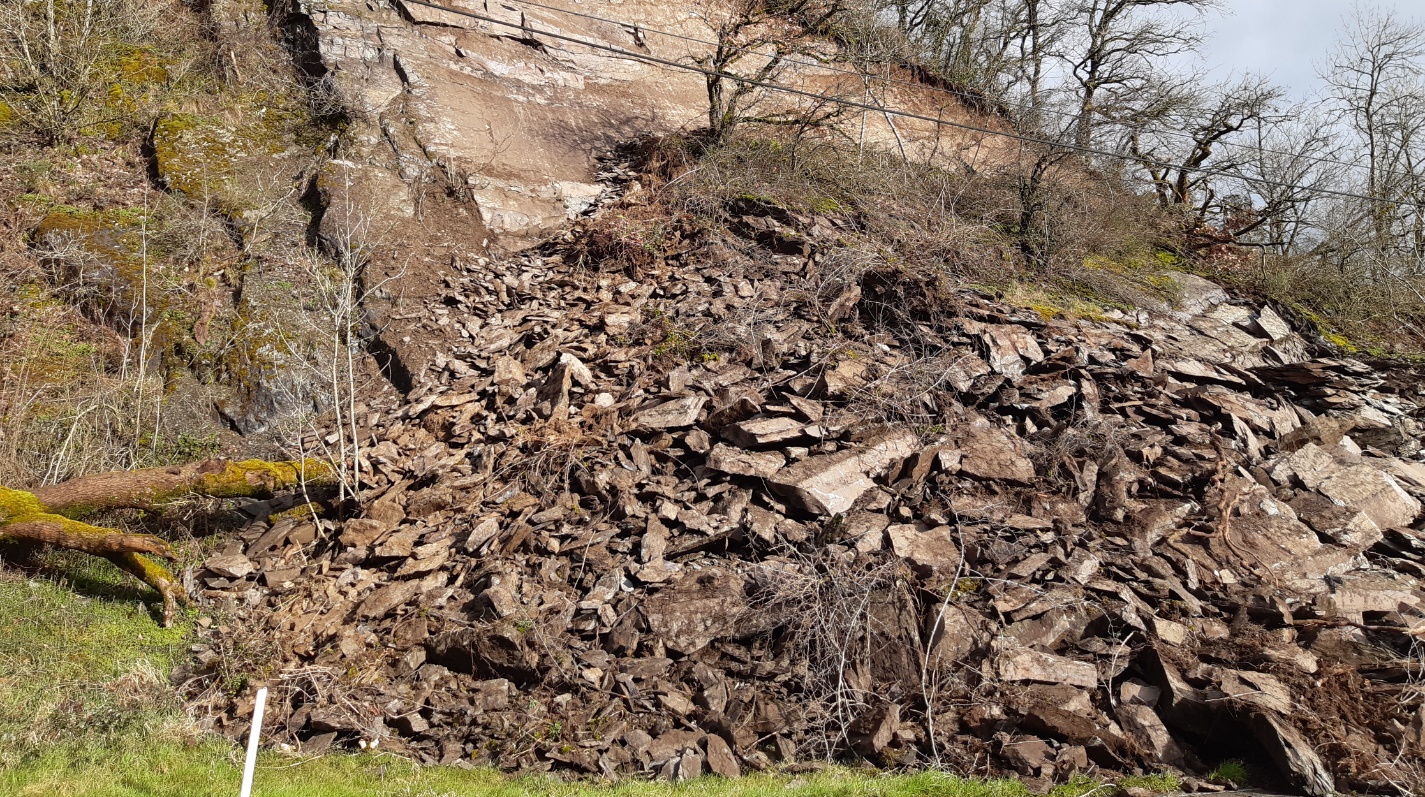 Stratification
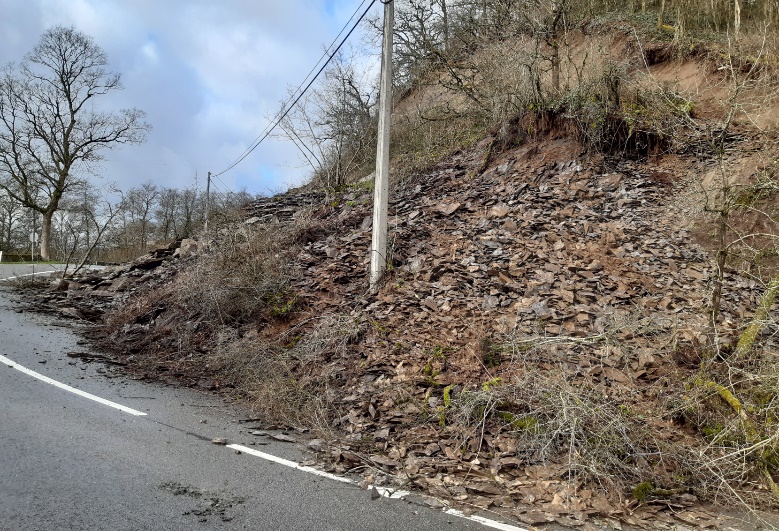 Rappel de la problématique des effondrements de rochers
Dispositifs de confortement anciens trop légers et ne répondant plus à aucune norme
Solutions prises souvent au cas par cas
Intervention de la Direction de la Géotechnique de manière ponctuelle à la demande des DT
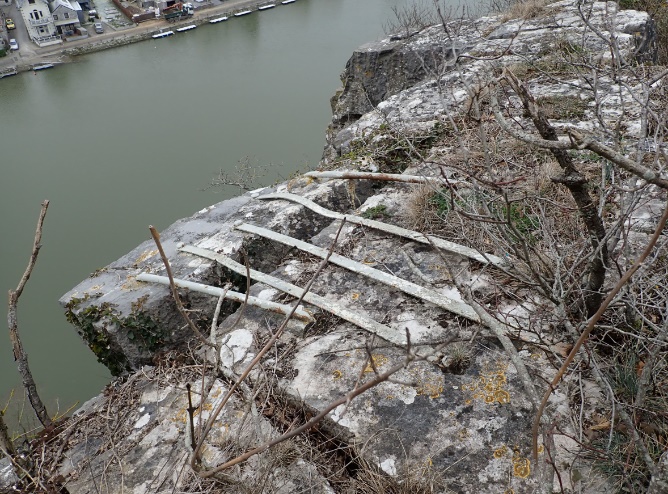 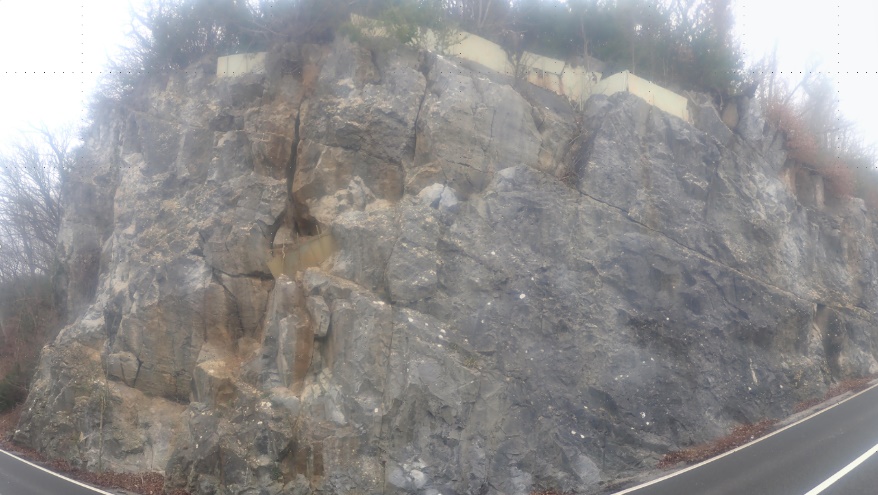 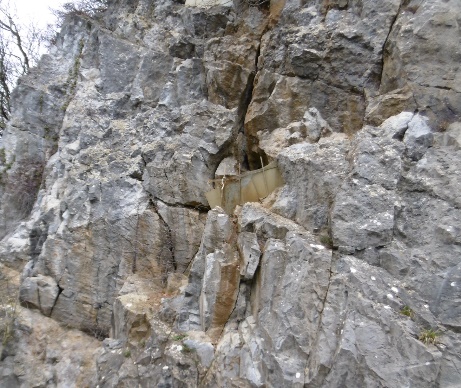 N647  - Lustin
N947  - Godinne
Rappel de la problématique des effondrements de rochers
Exemples de dispositifs de confortement classiques
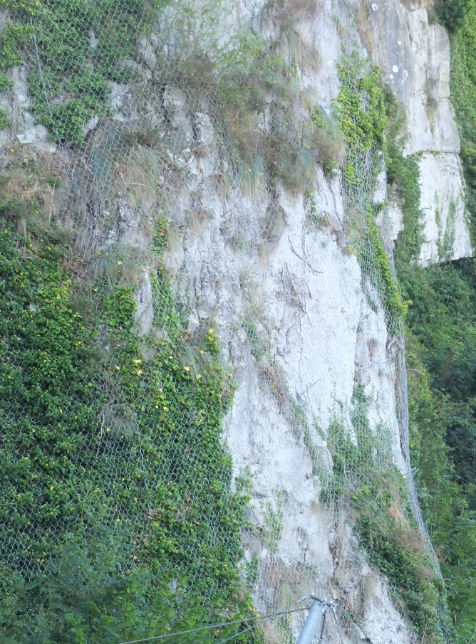 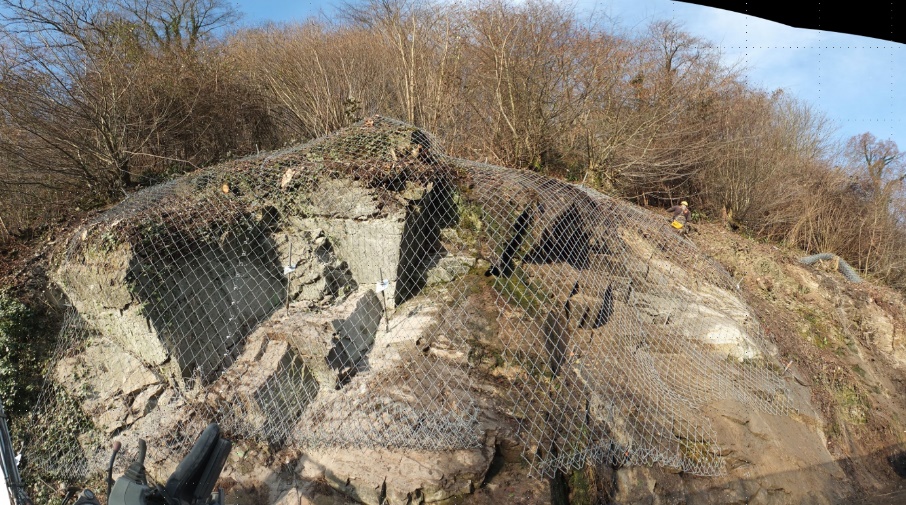 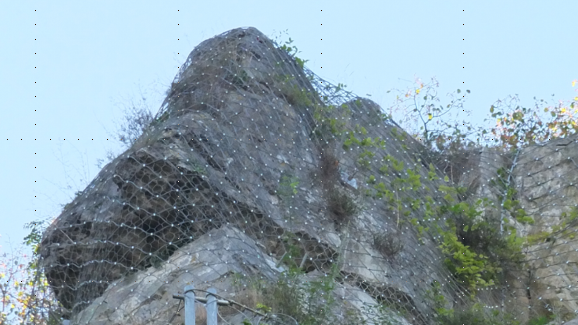 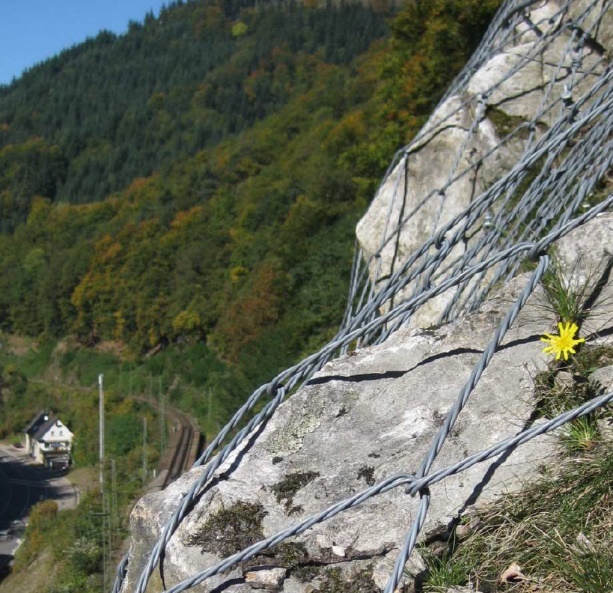 Filet métallique plaqué et ancré
Grillage double torsion
Rappel de la problématique des effondrements de rochers
Exemples de dispositifs de confortement classiques
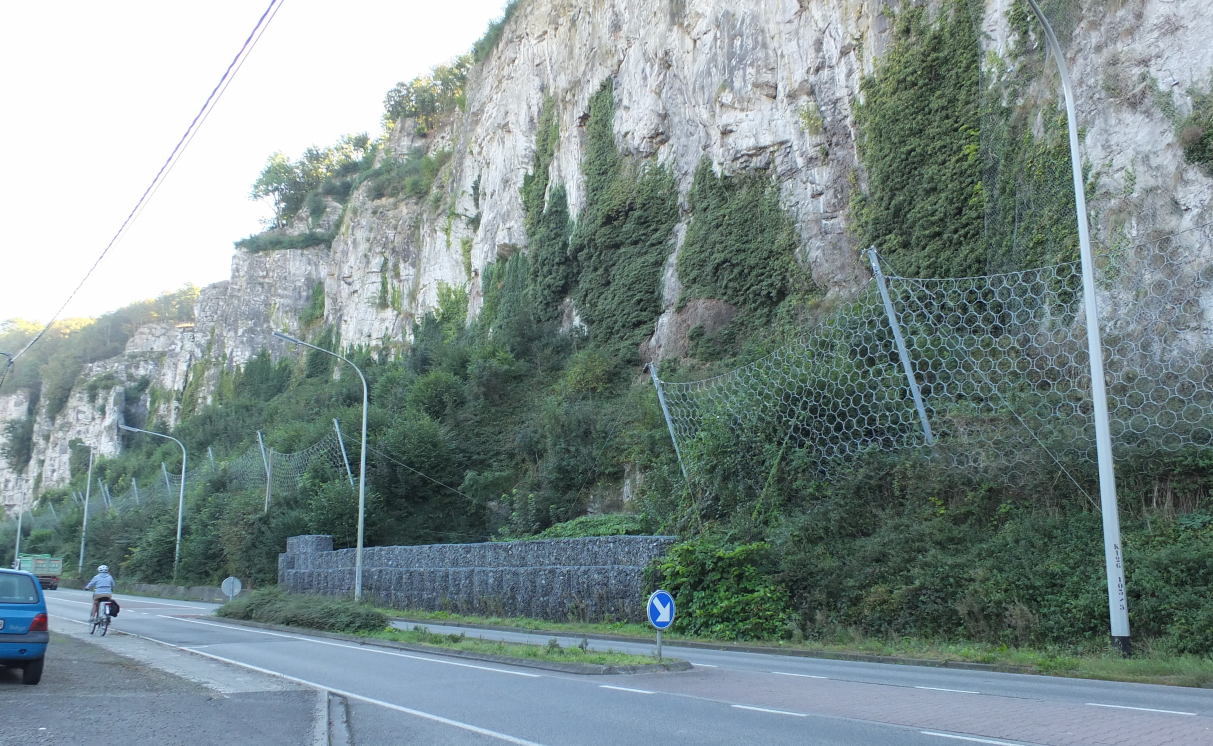 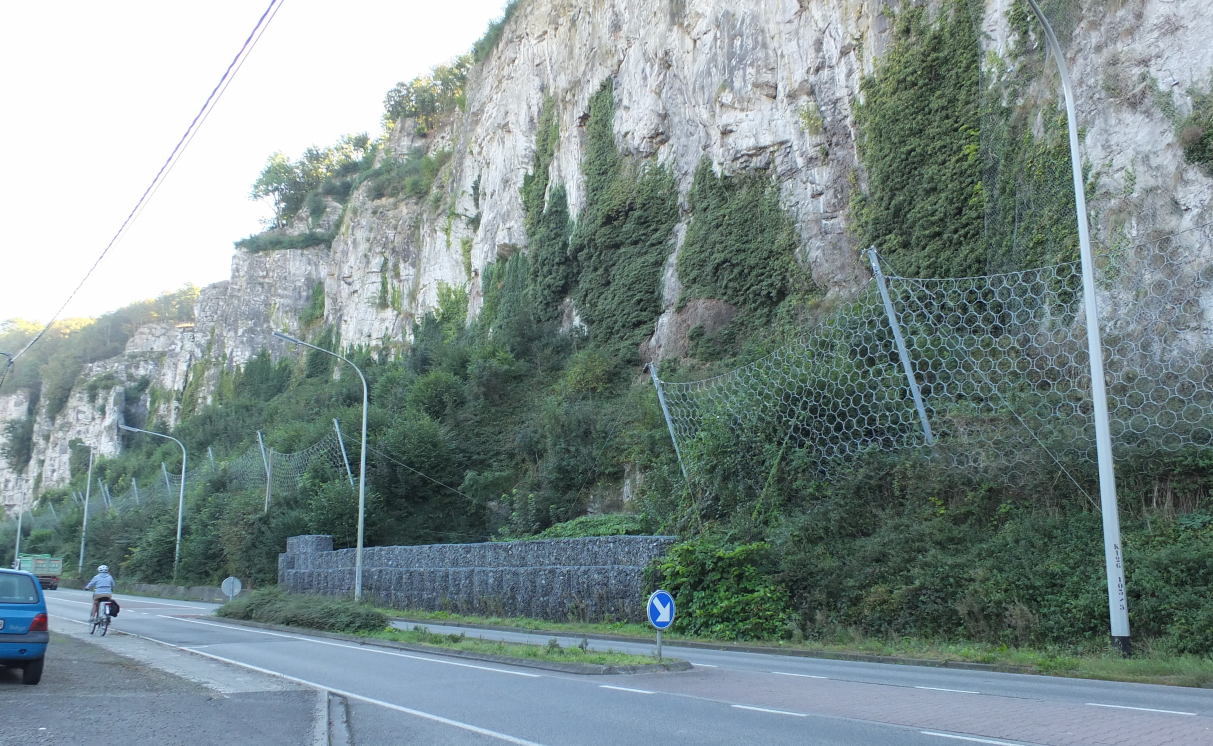 Ecran pare-blocs 3.000 kJ
Merlon de gabions
N90  - Thon (Andenne)
Rappel de la problématique des effondrements de rochers
Exemples de dispositifs de confortement classiques
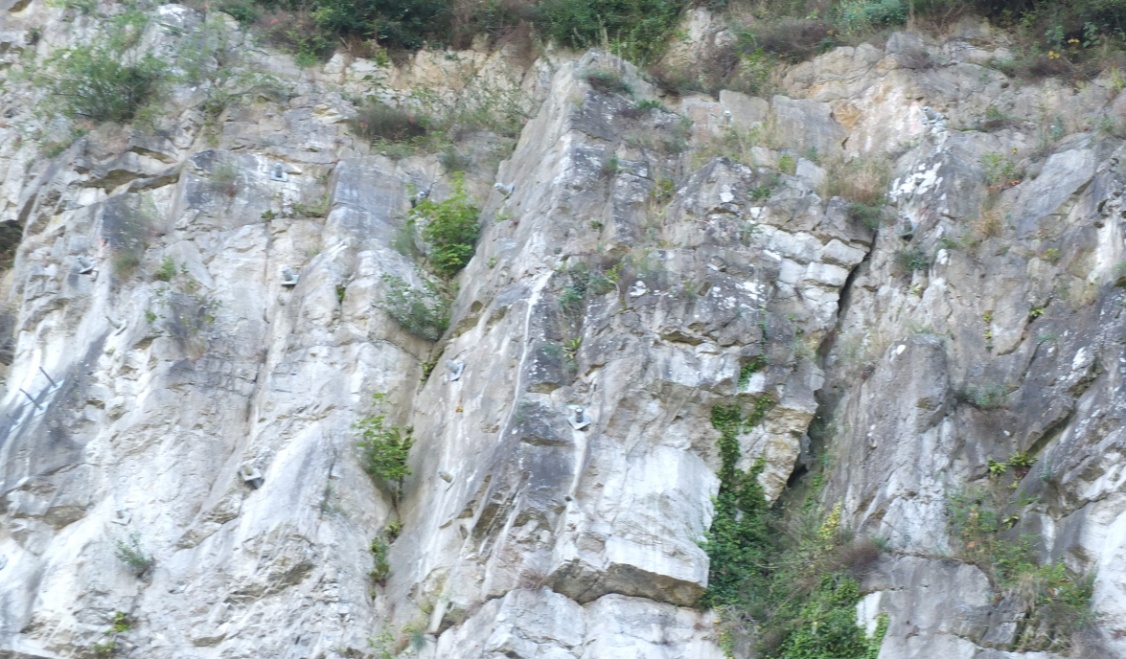 Confortement de masses ponctuelles par ancrages passifs
N90  - Thon (Andenne)
Rappel de la problématique des effondrements de rochers
Exemples de dispositifs de confortement classiques
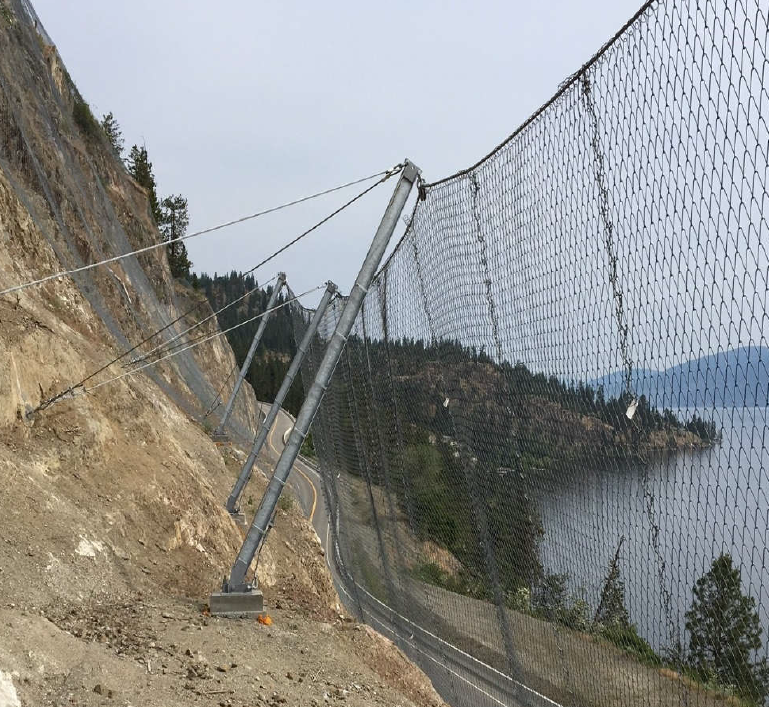 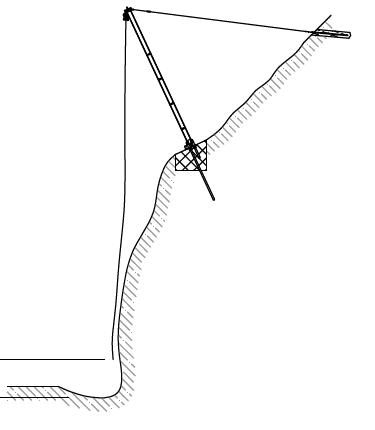 Ecran déflecteur
Suisse
Un dispositif similaire va prochainement être préconisé à Esneux, Magnée et Dinant-Anhée
Evolution dans la recherche des solutions
Le S.P.W. prend la problématique des chutes de rochers en considération de manière globale

Mise au point d’une procédure d’inventaire, de classement automatique et de priorisation des parois rocheuses à problèmes

Classement basé sur un « coefficient de dangerosité »     Projet CLADAROC

Méthodologie testée et vérifiée sur des « sites écoles »

Cette méthode est un outil d’aide à la décision
Projet CLADAROC
Détermination d’un facteur de dangerosité
Distance bord de route / versant

 Pente locale maximum

 Pente moyenne

 Delta « Z » Max
DZ max
Pente moy.
Paroi rocheuse
Pente locale max (PLM).
Bord
Route
150 m
Dist (PLM)
Lim >15°
Paramètres géométriques affectant la dangerosité d’une paroi rocheuse le long d’une route
CLADAROC : Etat d’avancement
Le projet CLADAROC entre dans sa phase terminale
Optimisation des temps de calculs pour la définition des transects
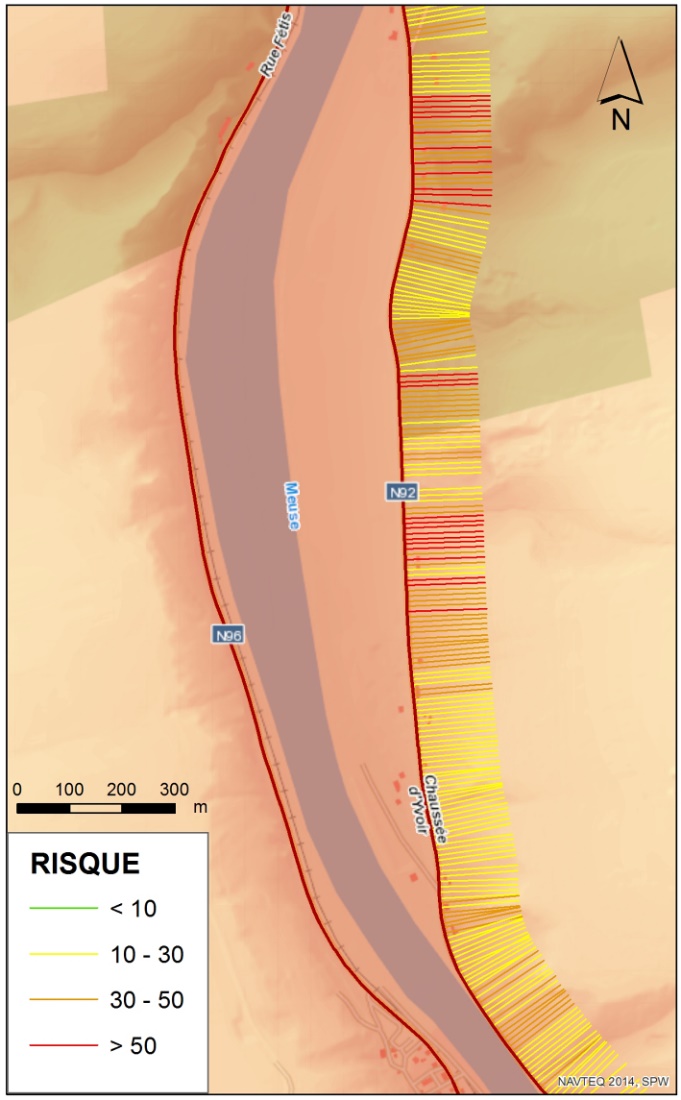 Classement par dangerosité
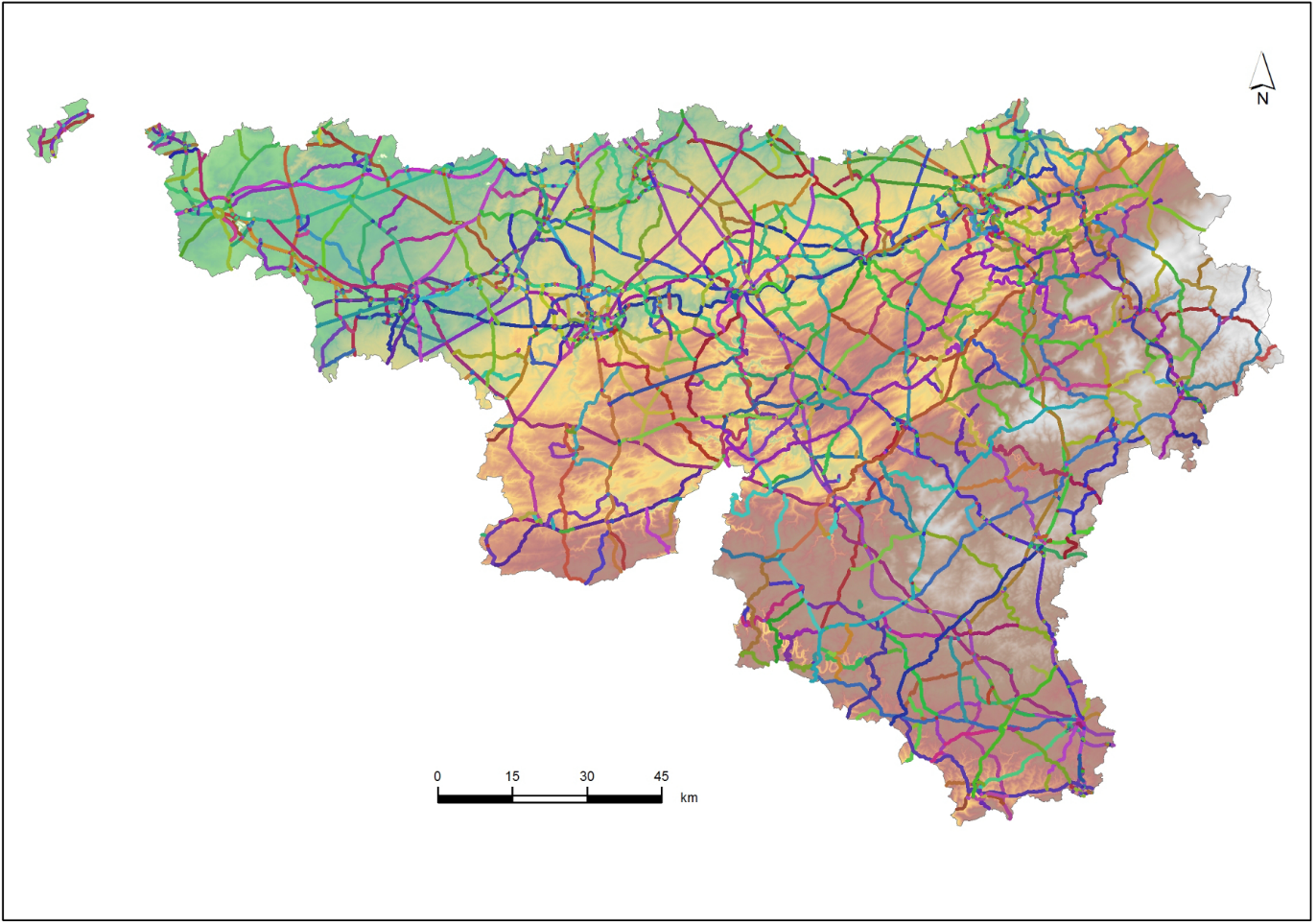 Réseau routier wallon qui sera traité
CLADAROC : Etat d’avancement      Implication des DT
Création d’un fichier partagé entre les DT et la Géotechnique

Levé précis (sur base des BK) de zones à risques avec :

Chutes récurrentes de blocs rocheux

Coulées de boue et/ou arrivées d’eau

Dispositifs de confortement existant

Relevé des accidents

Importance sur la précision dans le levé des BK    

Plusieurs routes ont « perdu » leurs BK au fil des années,…
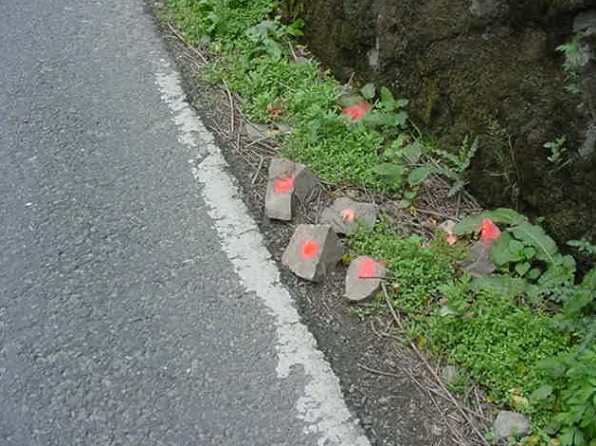 CLADAROC : Etat d’avancement      Implication des DT
Localisation des zones avec chutes de blocs
Relevé précis (5 m)  des cumulées
Visualisation de zones critiques avec récurrence dans les chutes de blocs
Zones situées fréquemment dans l’axe de thalwegs (petits vallons)
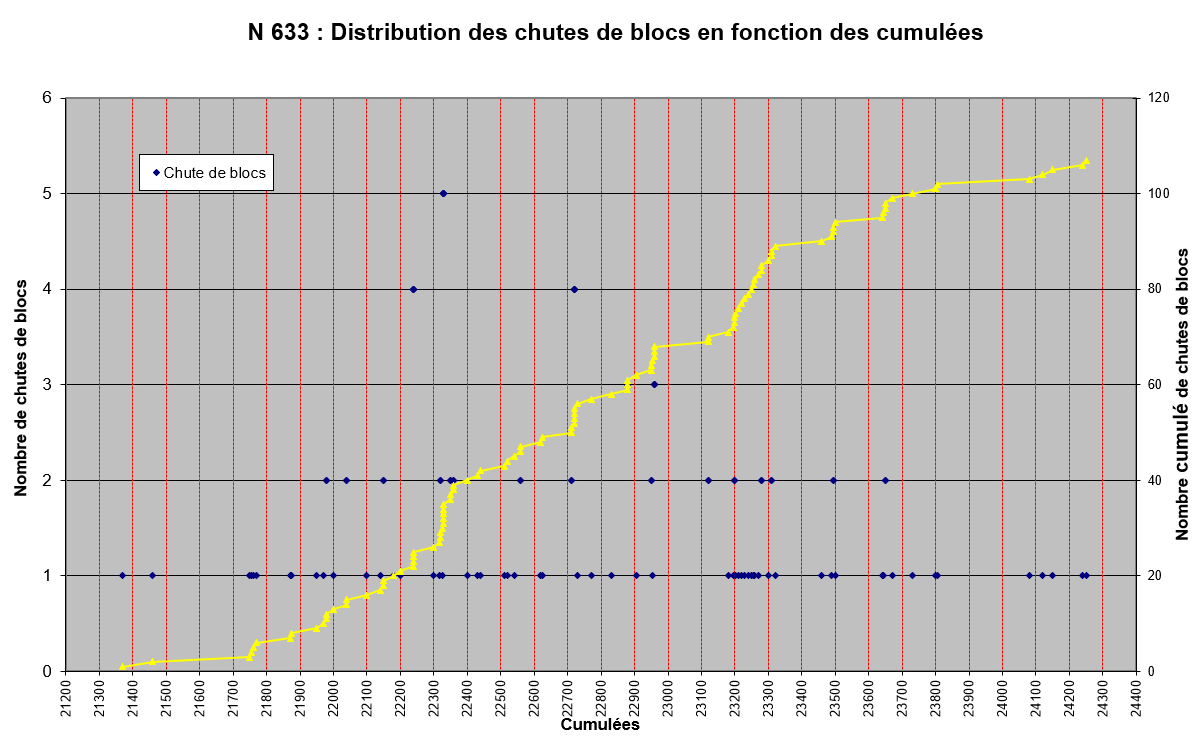 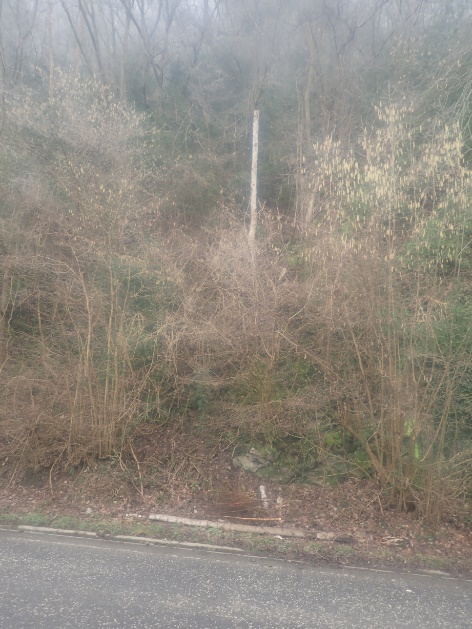 N633 – Comblain-au-Pont
Etude d’un cas concret : N633 à Esneux
Les informations des DT permettent de cerner des zones à risques
Diverses interventions suite à des chutes de blocs et accidents    Plusieurs confortements mis en place
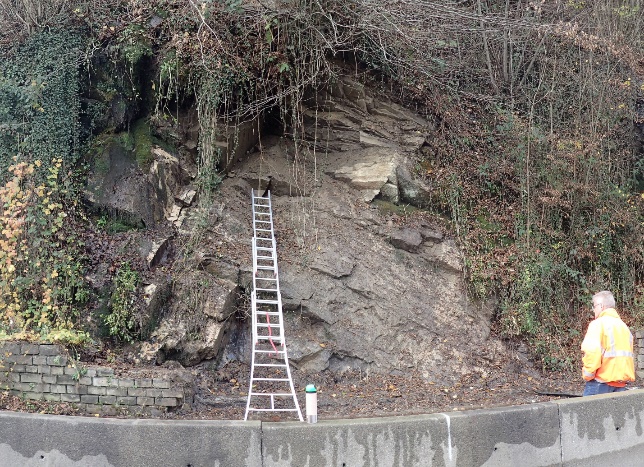 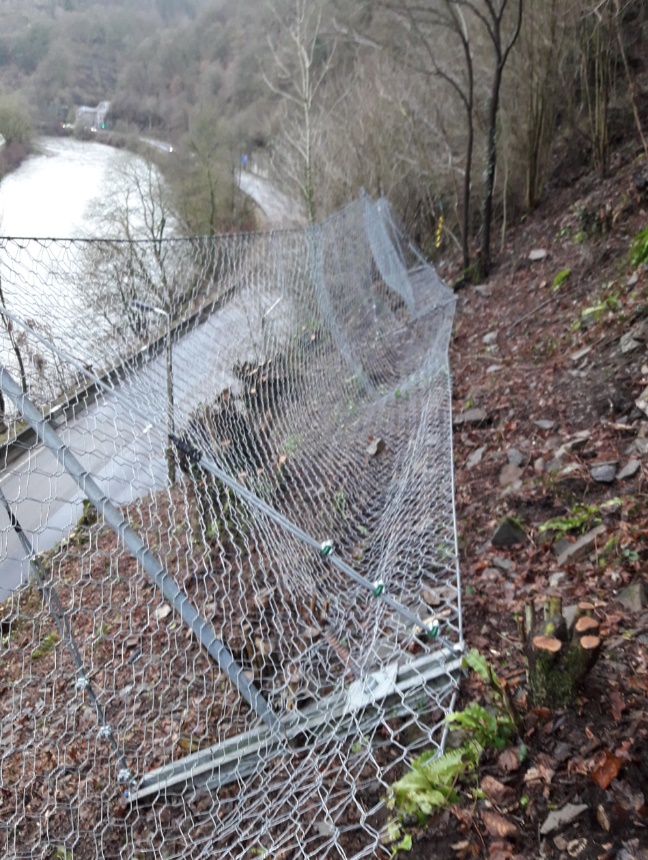 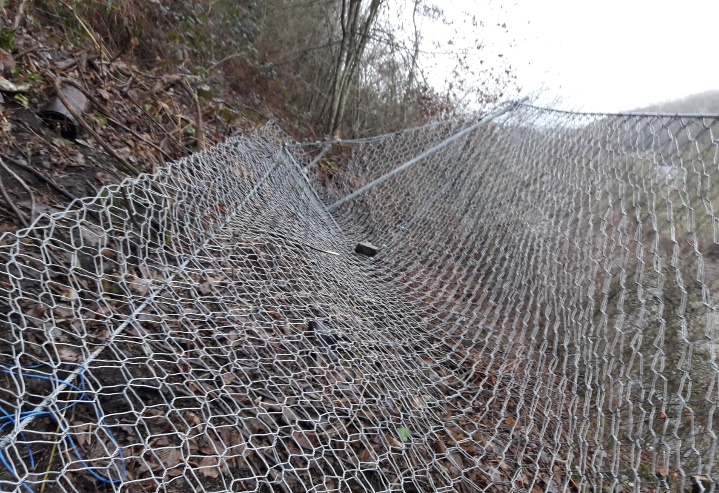 Effondrement de strates rocheuses
Filet plaqué ancré
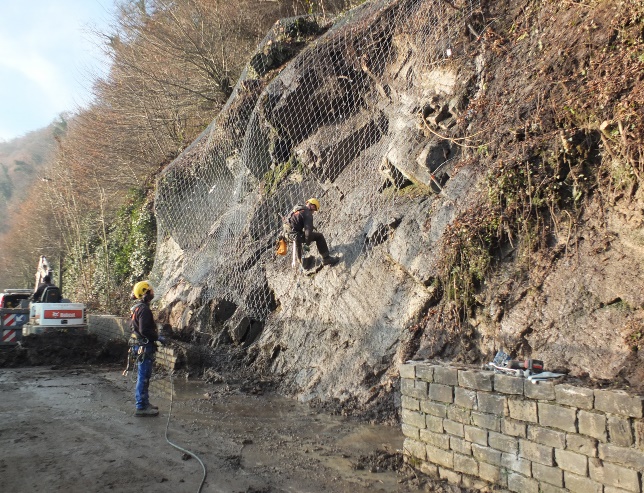 Chutes de blocs venant du versant
Ecran pare-blocs 50 kJ
Etude d’un cas concret : N633 à Esneux
N633 en rive gauche de l’Ourthe en pied de versant

Carrière en contre-haut de la route avec un éperon rocheux en hauteur
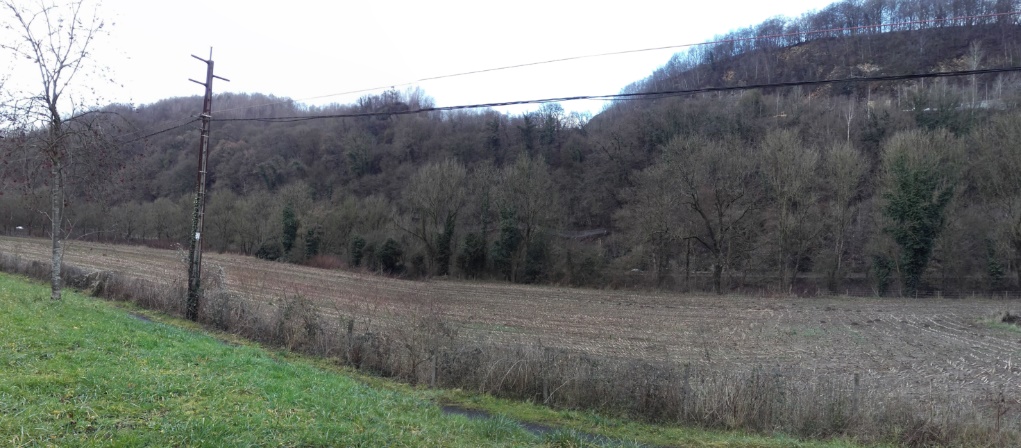 N633
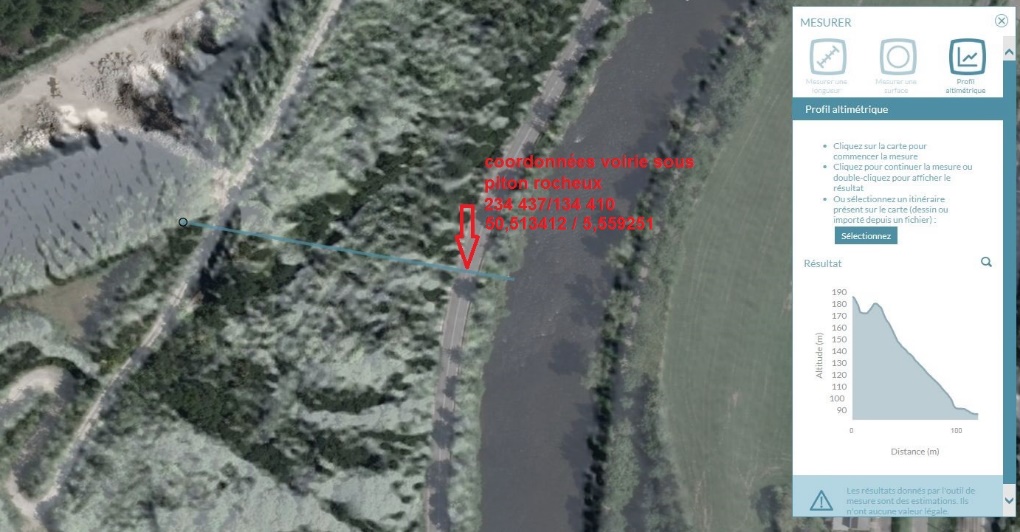 N633
N633
Etude d’un cas concret : N633 à Esneux
Eperon rocheux instrumenté : relevés topo bimensuels
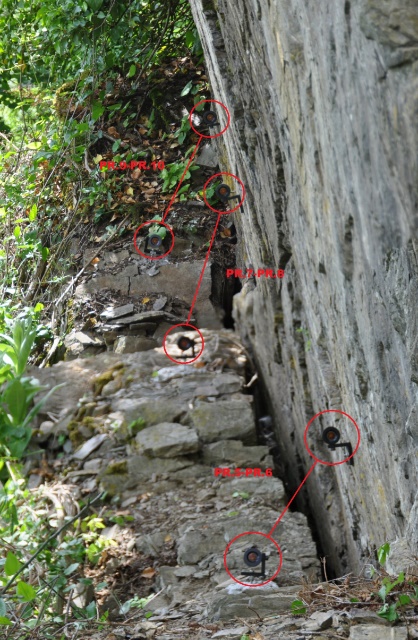 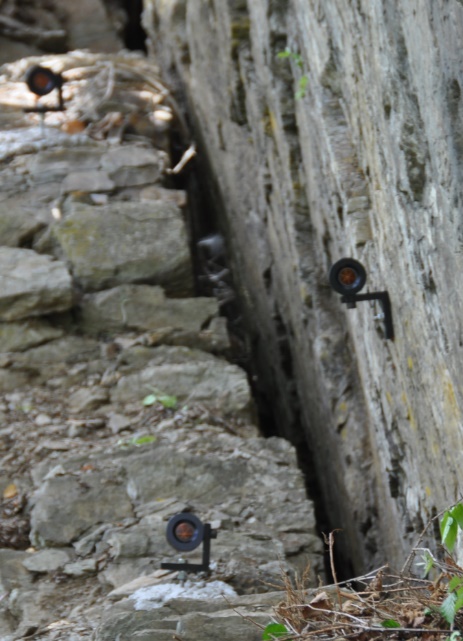 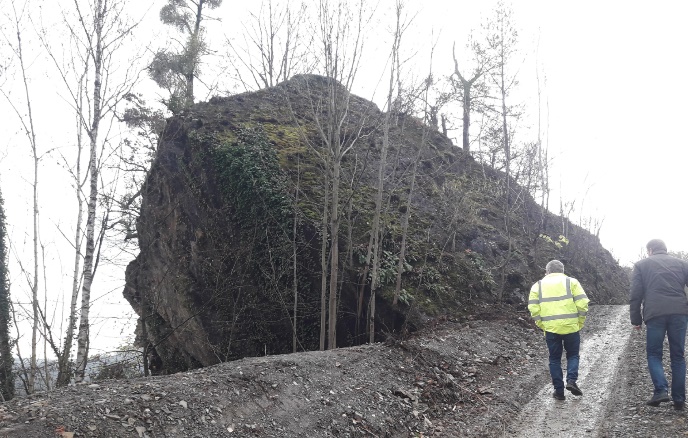 Fissure ouverte instrumentée +/- 20 cm et de +/- 3 m de profondeur
Etude d’un cas concret : N633 à Esneux
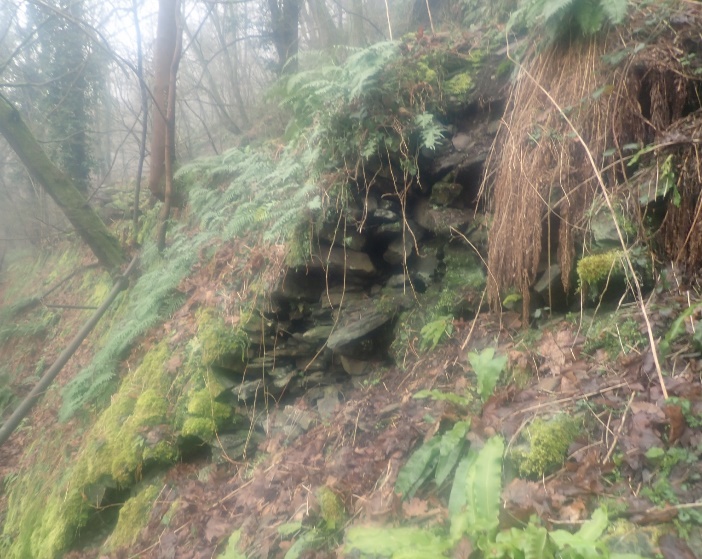 5 séries de mesures en 2019
Pas de mouvement observé      Eperon stable 
Fissure probablement liée à un ancien tir de mine
Investigation du thalweg (petit vallon) en contrebas
Eperon rocheux bien visible en hauteur
Protection avec écran déflecteur
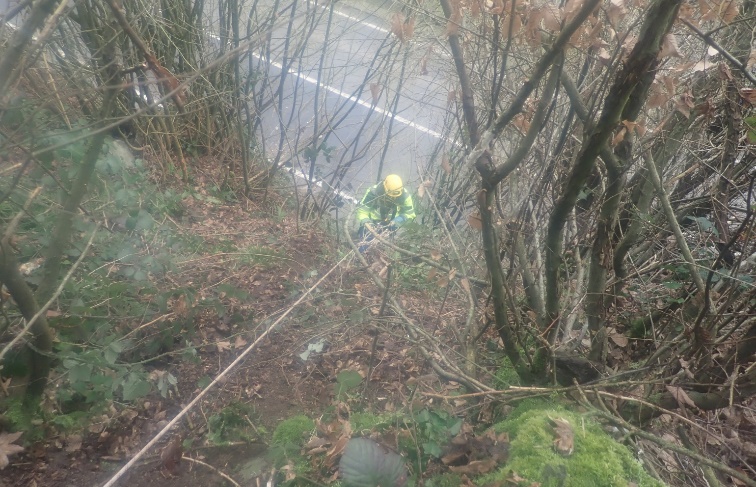 Présence d’ancien muret
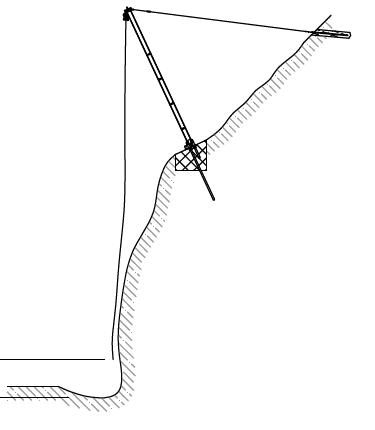 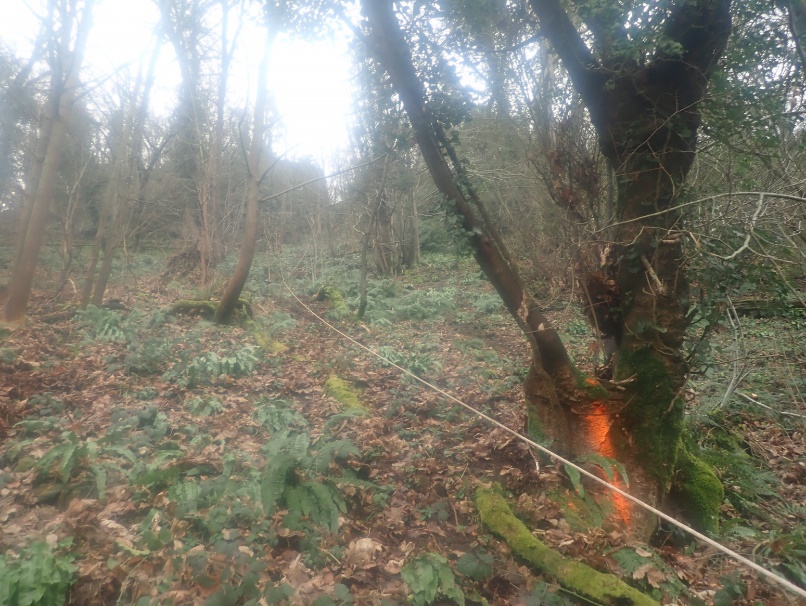 Ecran déflecteur
Etude d’un cas concret : Stabilisation des Rochers de Frêne (Lustin)
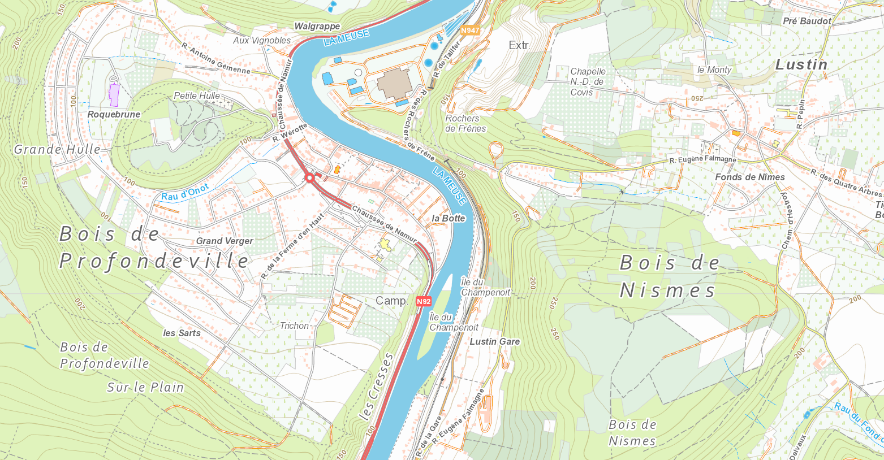 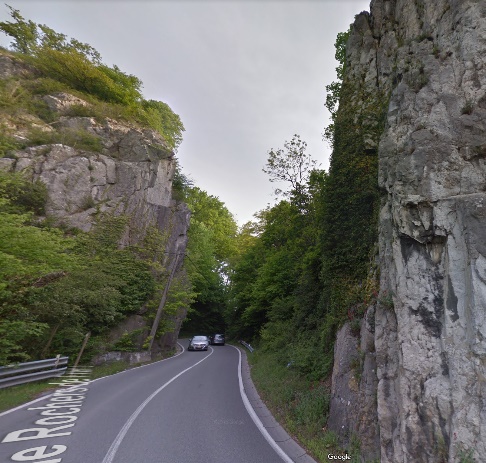 Situé en rive droite de la Meuse le long de la N647 à Lustin

Massif rocheux de 30 à 65 m de haut sur +/- 170 m de long
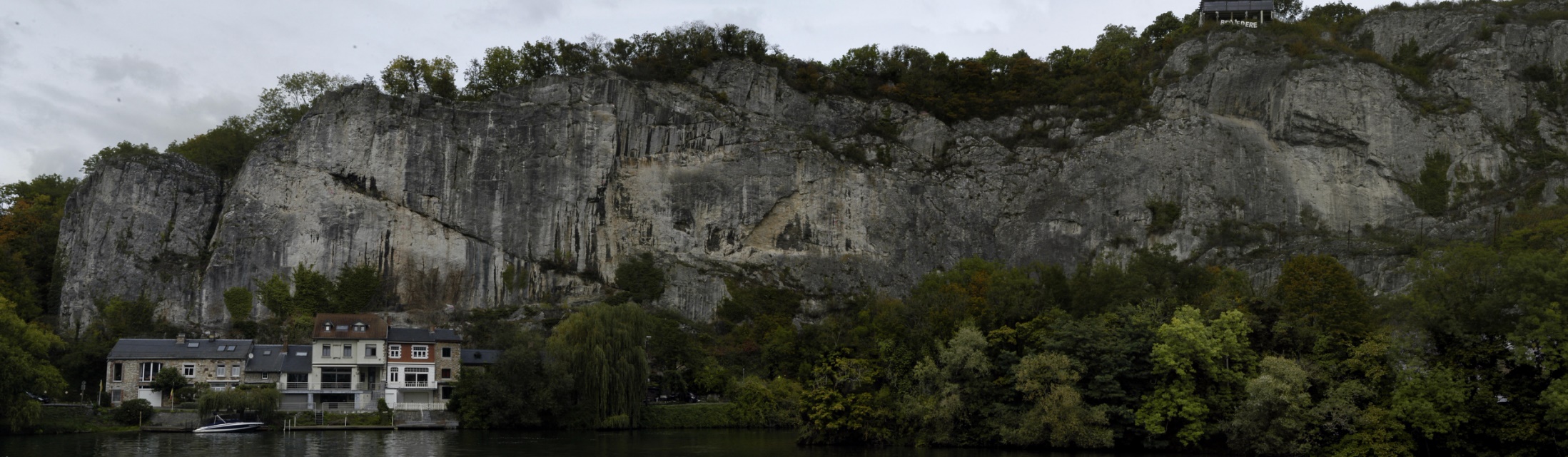 H : 30 à 65 m
L : +/- 170 m
Rochers de Frêne (Lustin)
BREF HISTORIQUE
Autrefois, un chemin était accroché à la paroi
Présence d’un tunnel de la SNCB
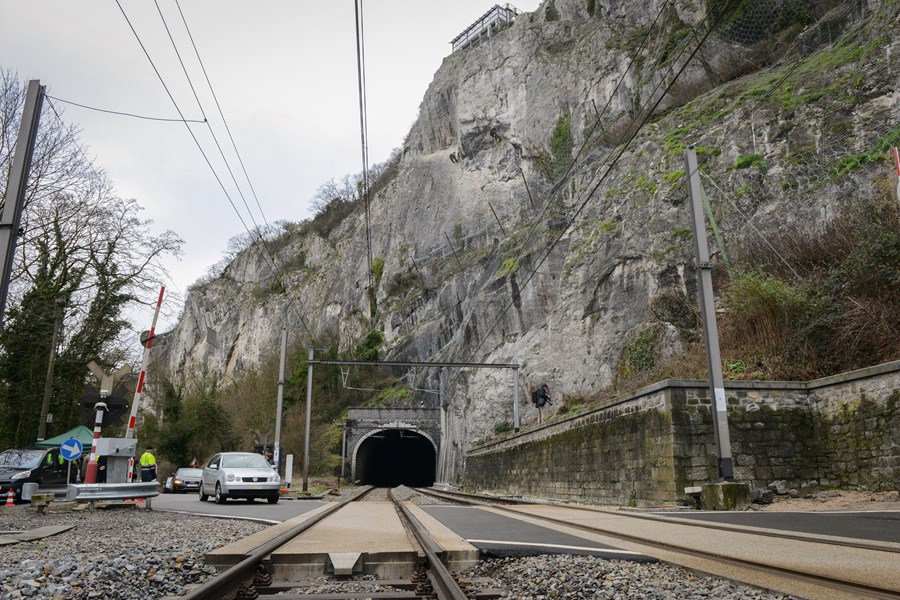 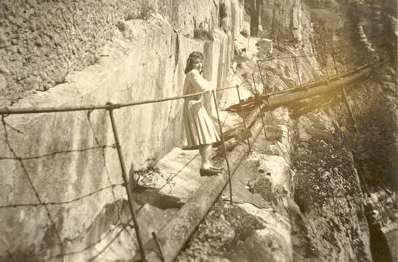 Photo 1940-45
Photo Infrabel
Rochers de Frêne (Lustin) : contexte géologique
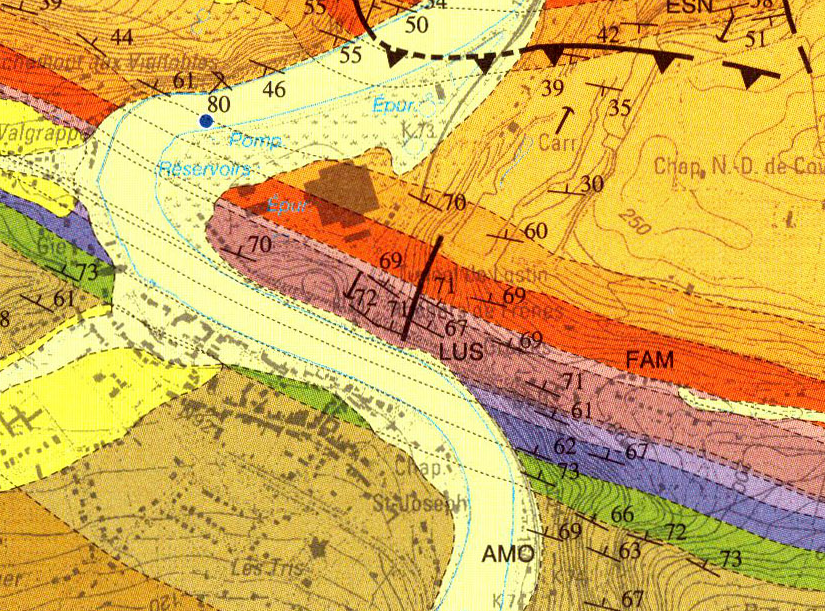 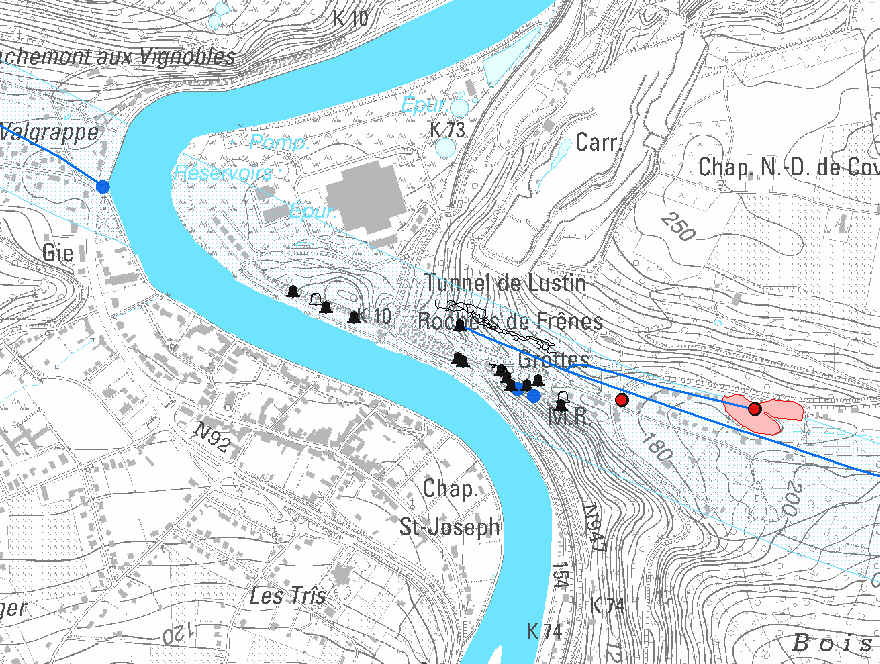 Carte des thématiques du sous-sol wallon (via WalOnMap)
Carte géologique de Wallonie (via WalOnMap)
1 km
1 km
Nombreux phénomènes karstiques (altération et dissolution du calcaire) : cavités, réseaux karstiques, résurgences
Formation de Lustin (Frasnien – 375 Ma) : 
roches calcaires constituées d’alternances de calcaires stratifiés et de calcaires massifs
Rochers de Frêne (Lustin) : différentes phases
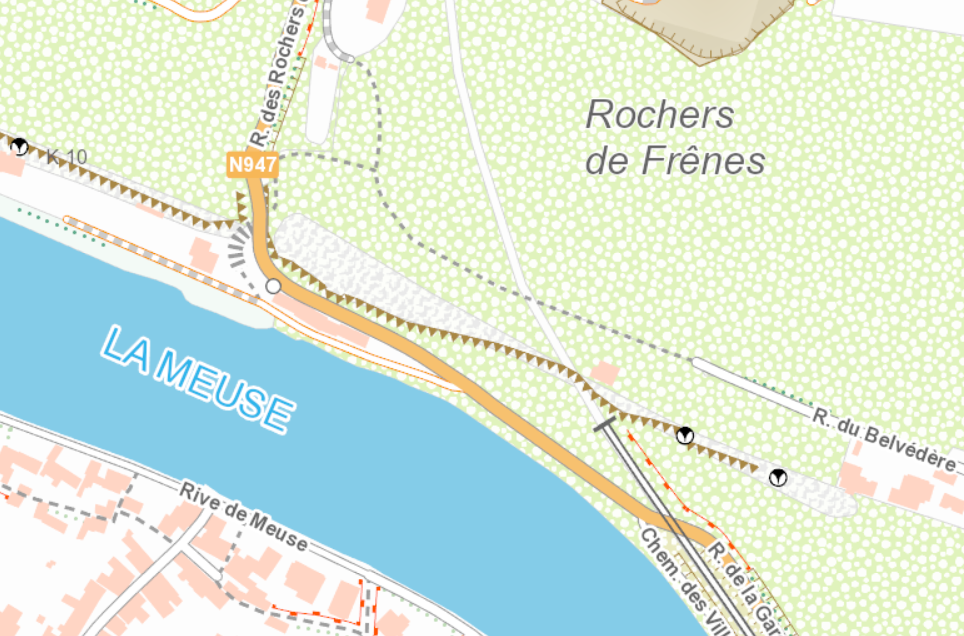 S.P.W. - Phase 1 (2019)
S.P.W. - Phase 2 (2019)
S.P.W. – Phase 3 (en cours)
Infrabel – S.P.W. 
(avant 2010)
50 m
Rochers de Frêne (Lustin) – Infrabel-S.P.W.
Travaux de confortement commun Infrabel - S.P.W.
Etude de confortement par le Cerema de Lyon
Décomposition en compartiments avec moyens de protections appropriés
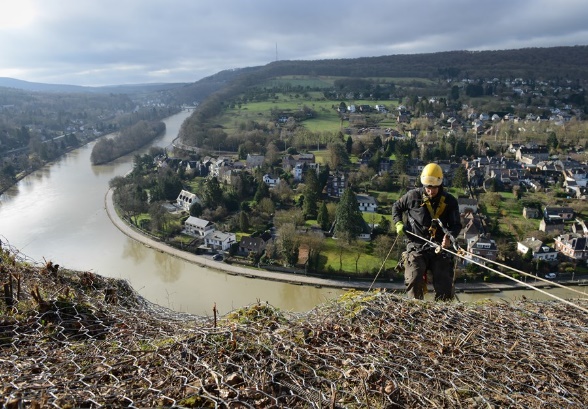 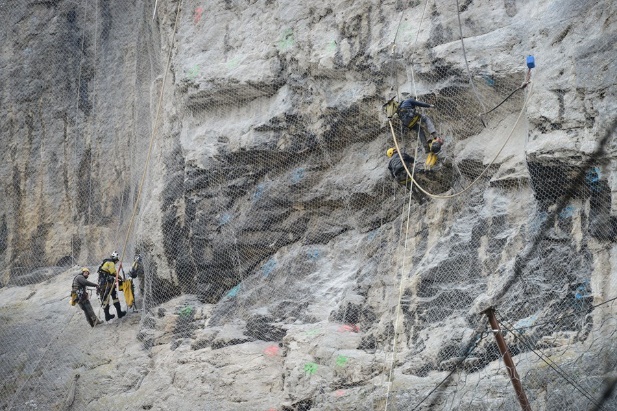 Grillage pendant
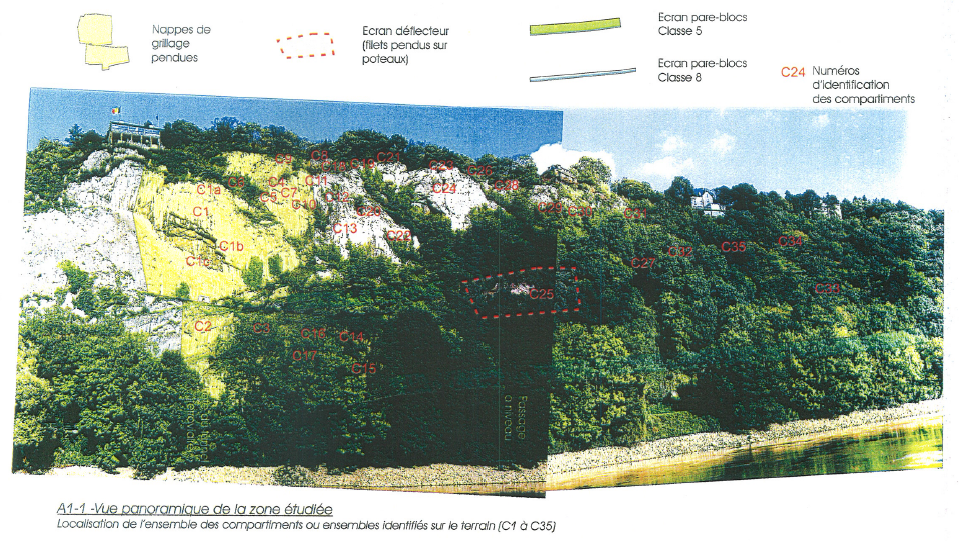 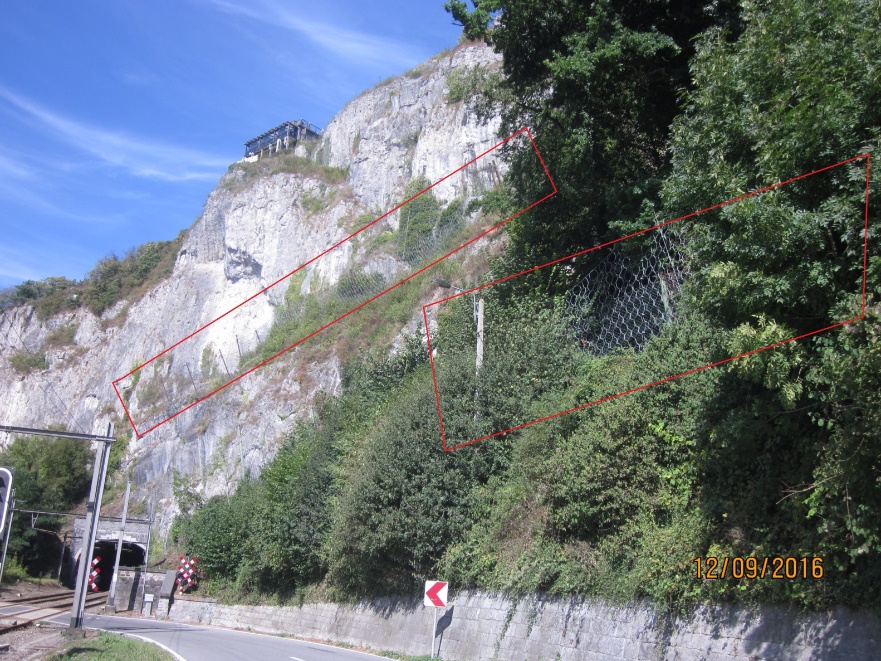 Ecrans pare-blocs haute énergie
Rochers de Frêne (Lustin) – Infrabel-S.P.W.
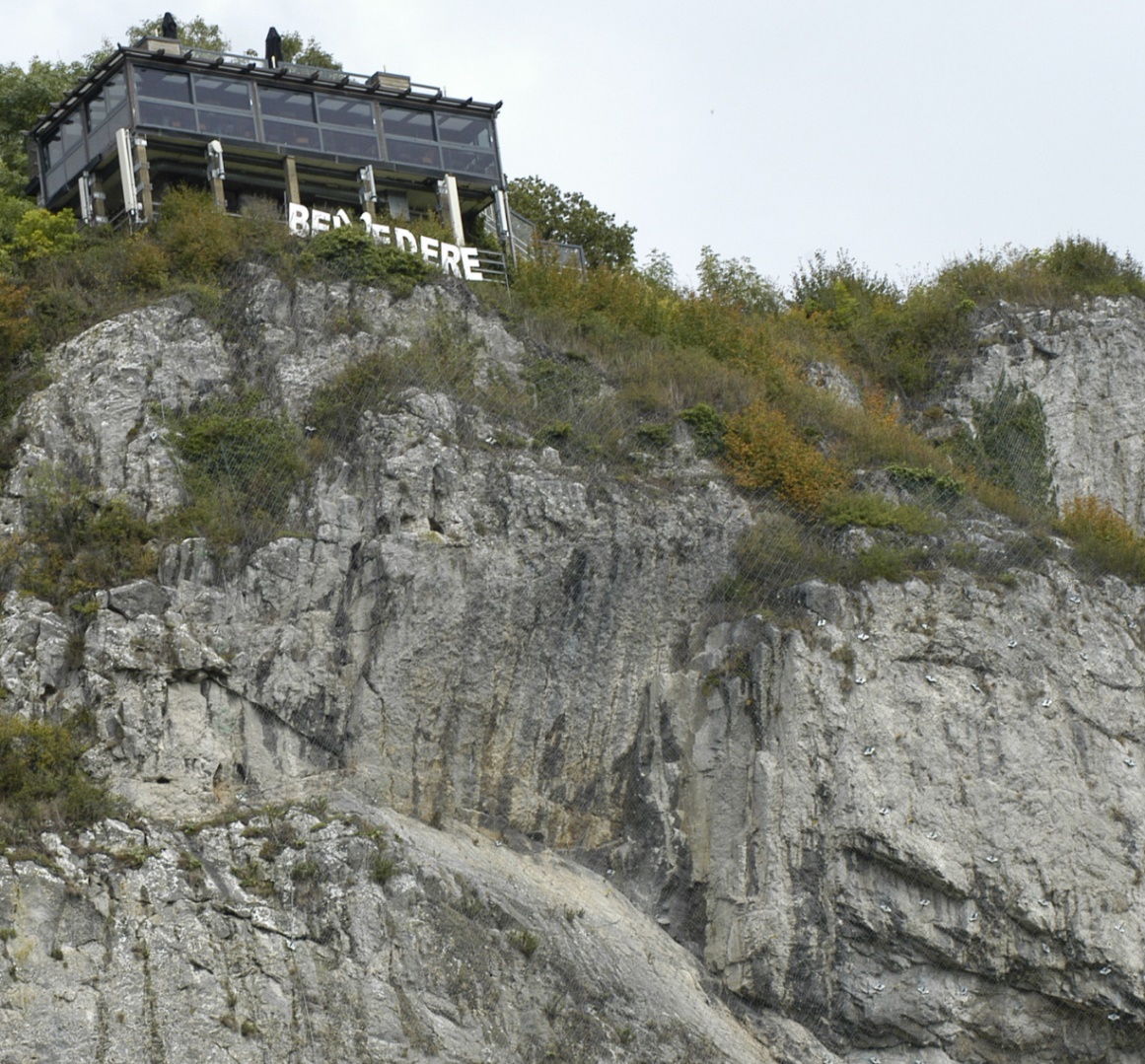 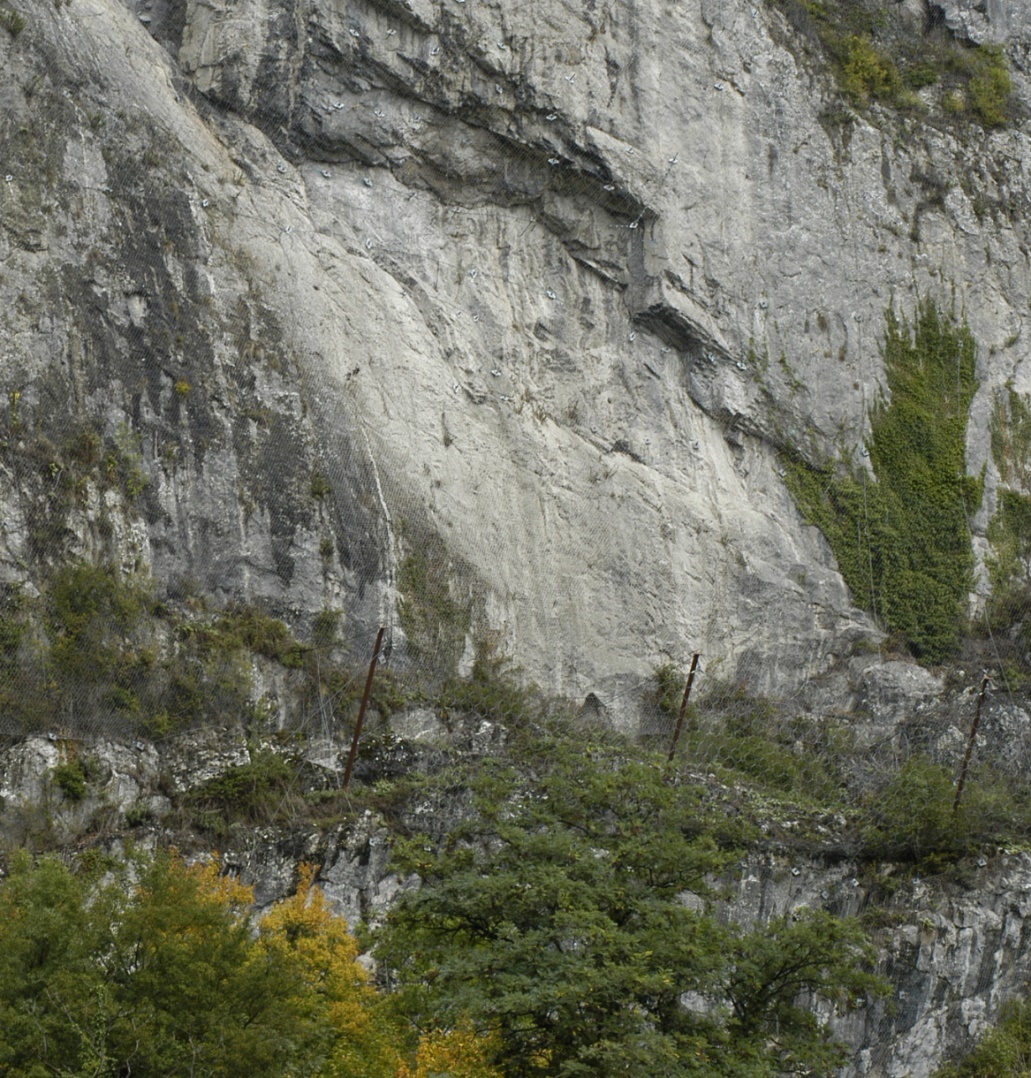 Filet plaqué ancré
Rochers de Frêne (Lustin)
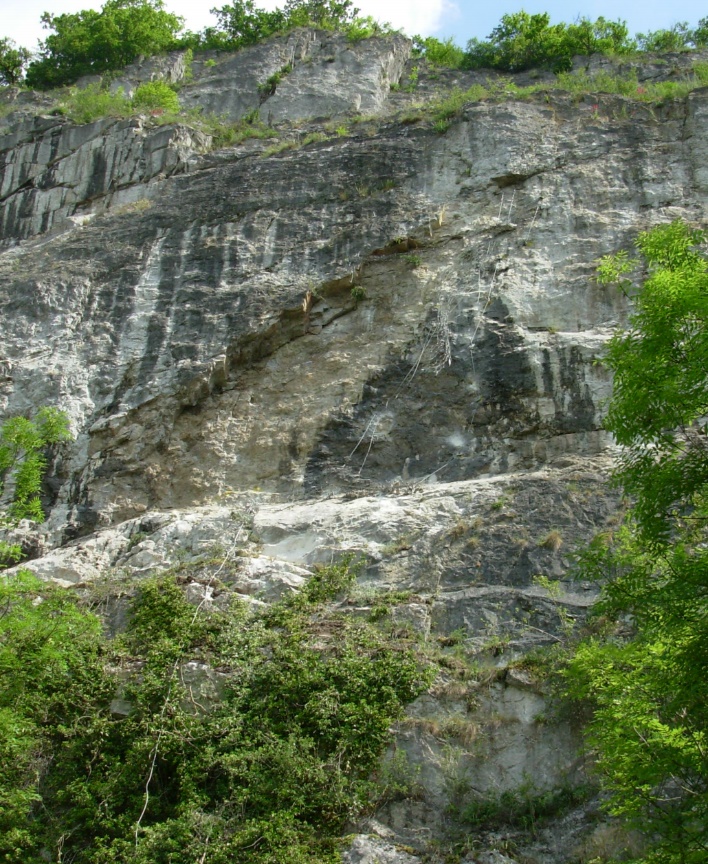 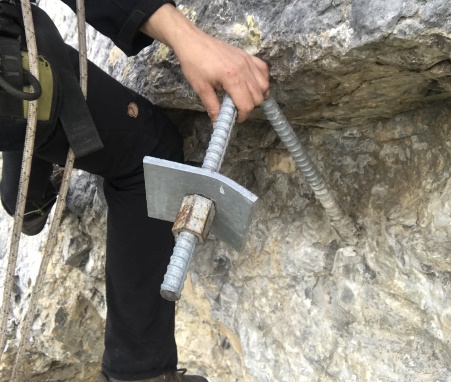 Accident en 2008 : effondrement d’une strate rocheuse confortée  Ancien dispositif sous-estimé
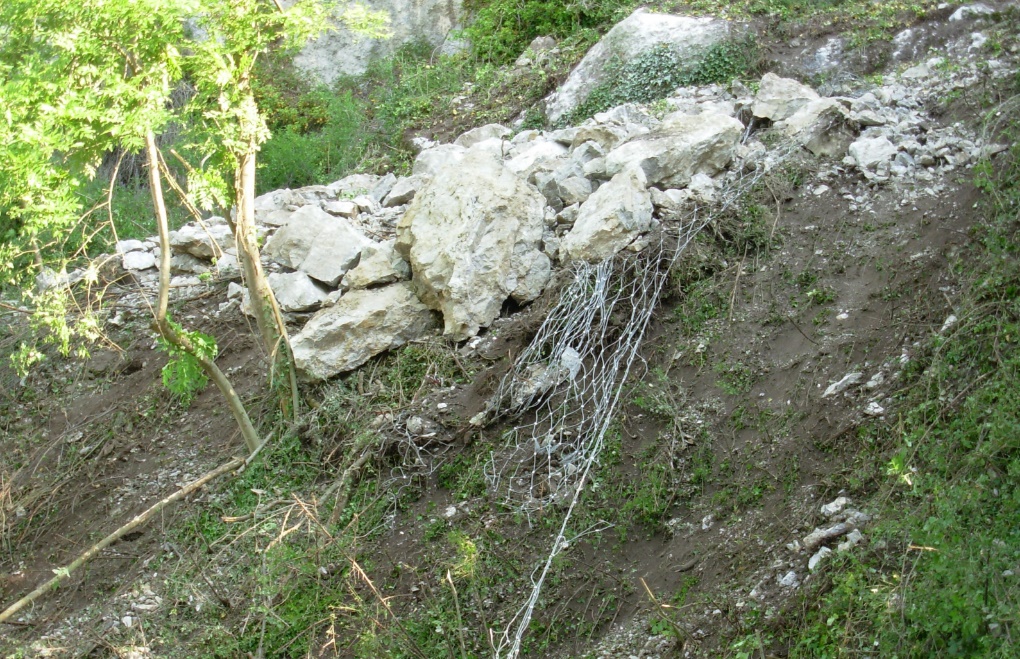 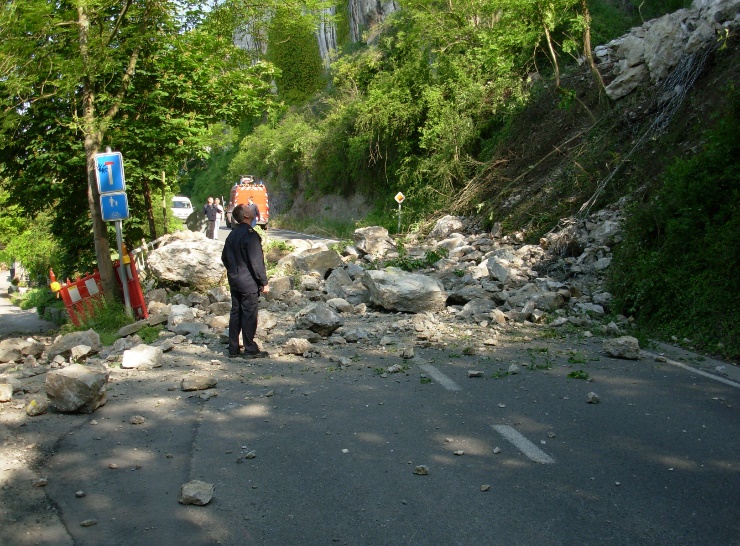 Rochers de Frêne (Lustin)
Début 2018 nouvelles chutes de blocs
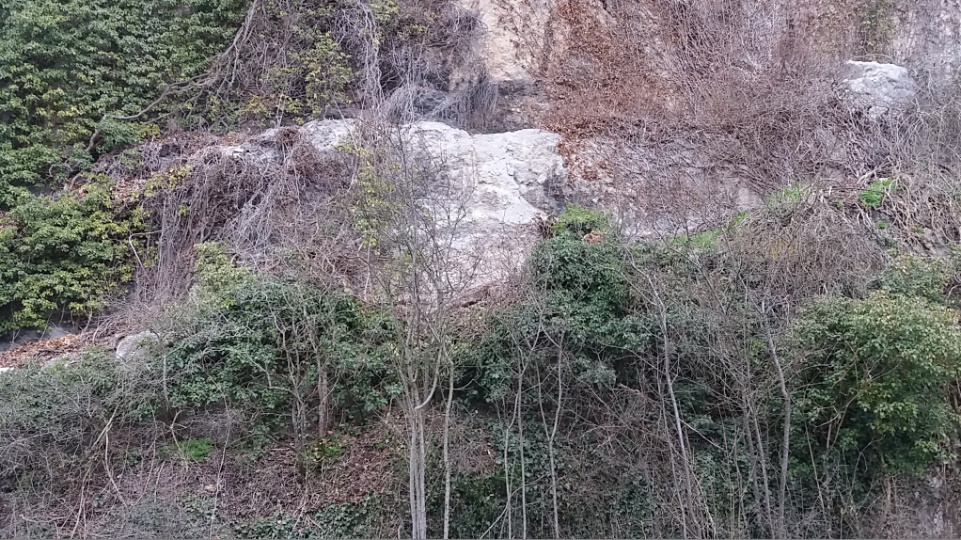 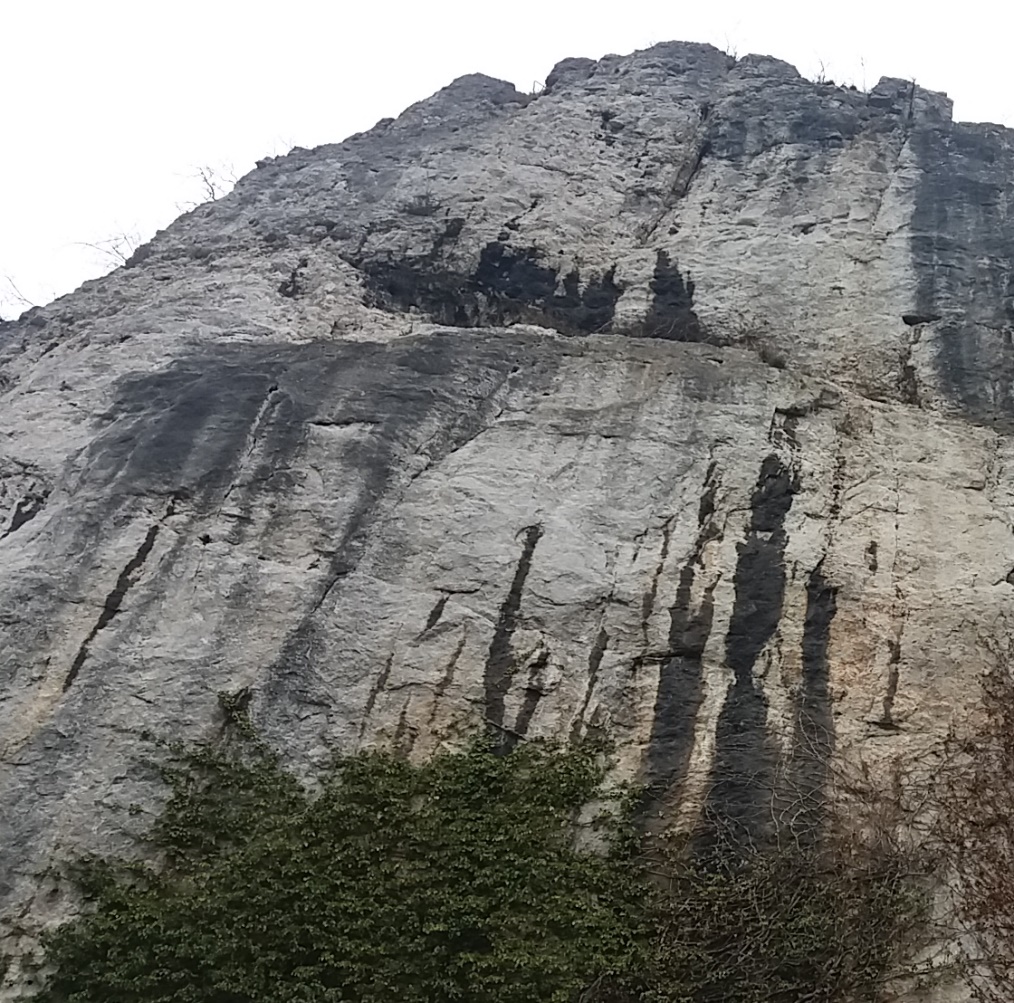 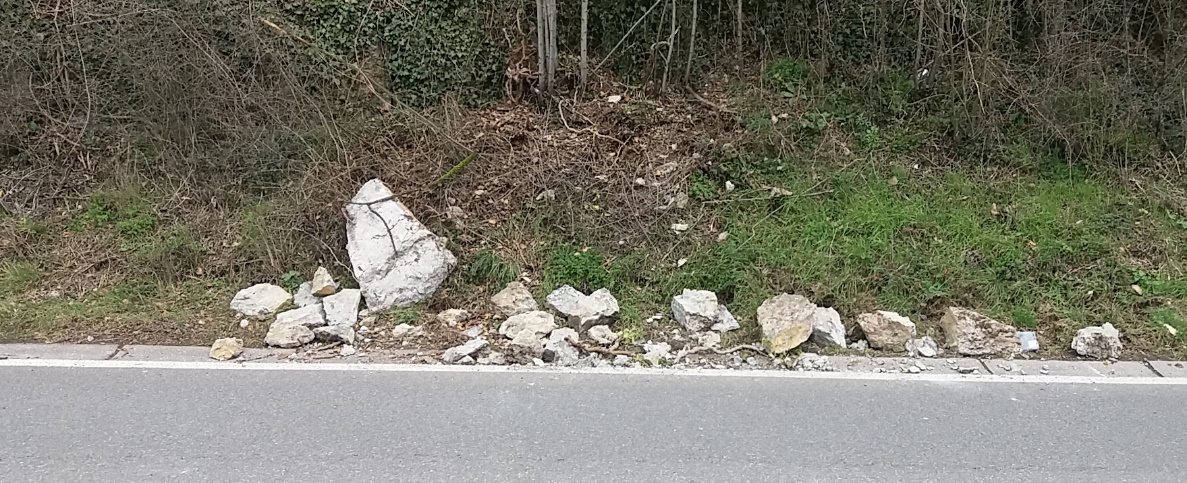 Rochers de Frêne (Lustin) – S.P.W. (phase 1)
Travaux en 2019
Strate rocheuse « suspendue »
Falaise : risque de chutes de blocs
Eperon avec nombreuses strates instables
Grillage pendant
Confortement par ancrages passifs
Filets plaqué ancré
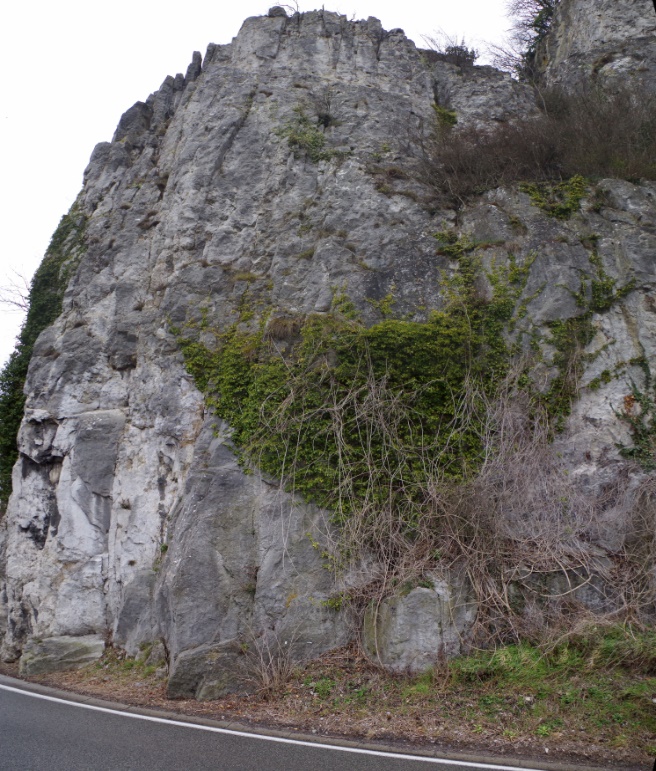 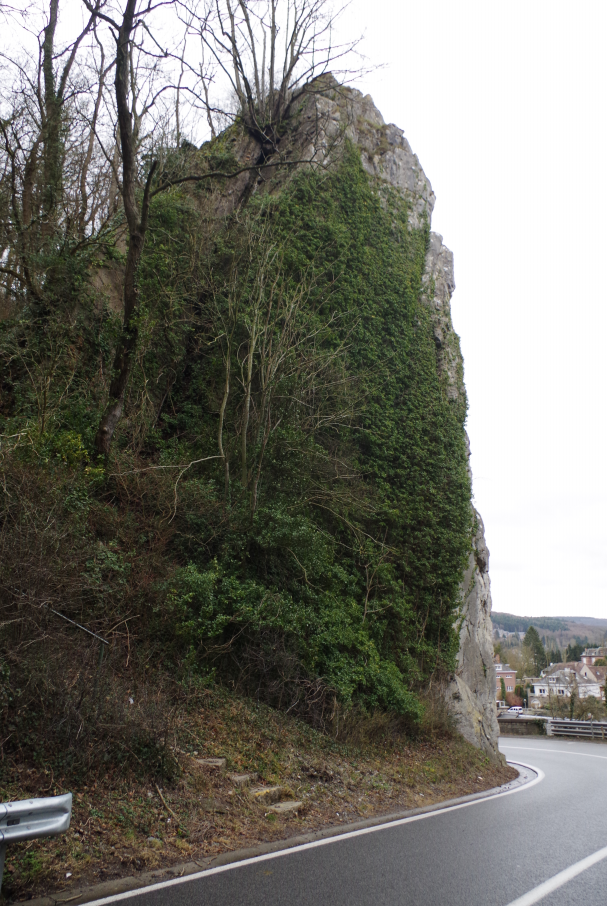 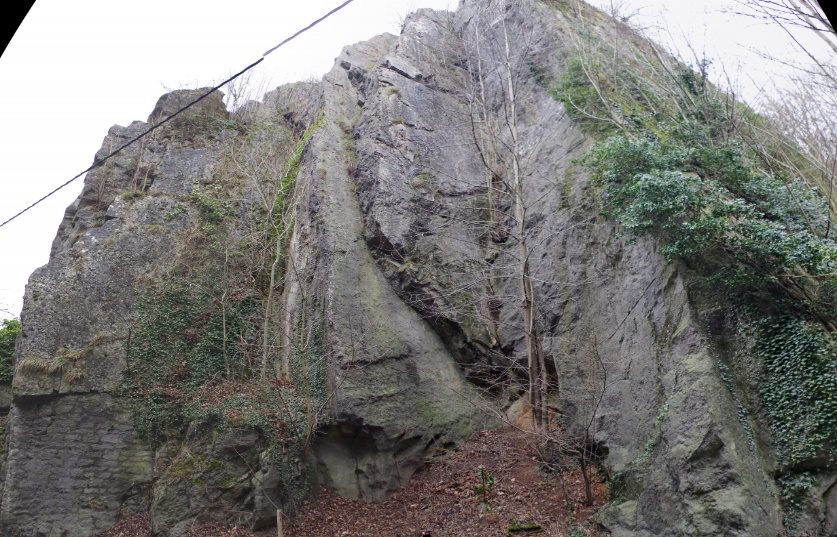 Rochers de Frêne (Lustin) – S.P.W. (phase 2)
Durant cette phase de travaux, découverte d’une zone sommitale fracturée avec confortements précaires anciens
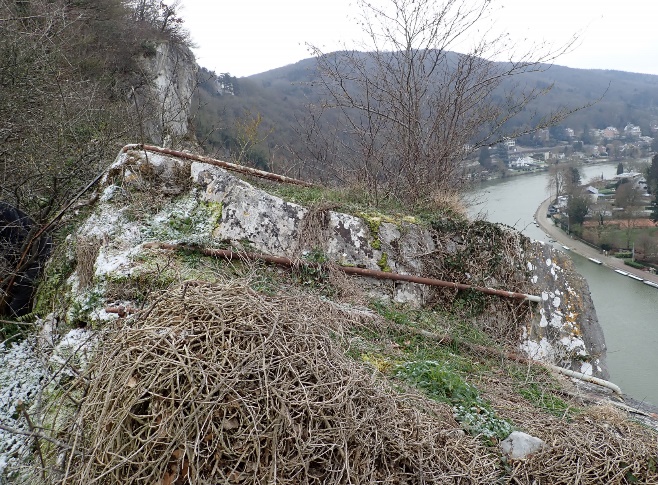 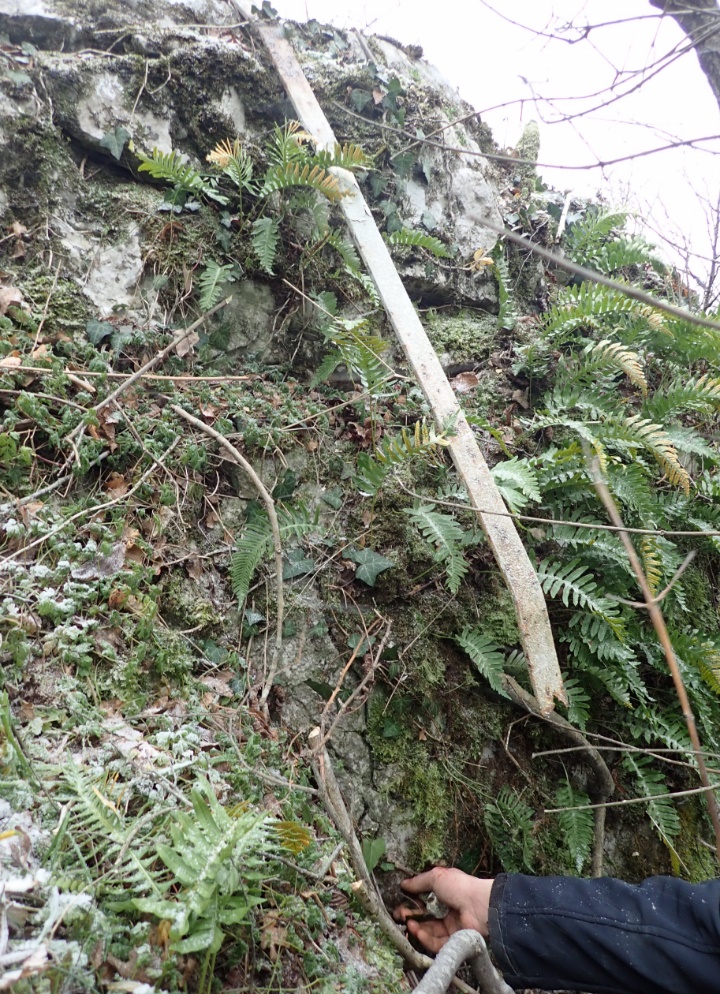 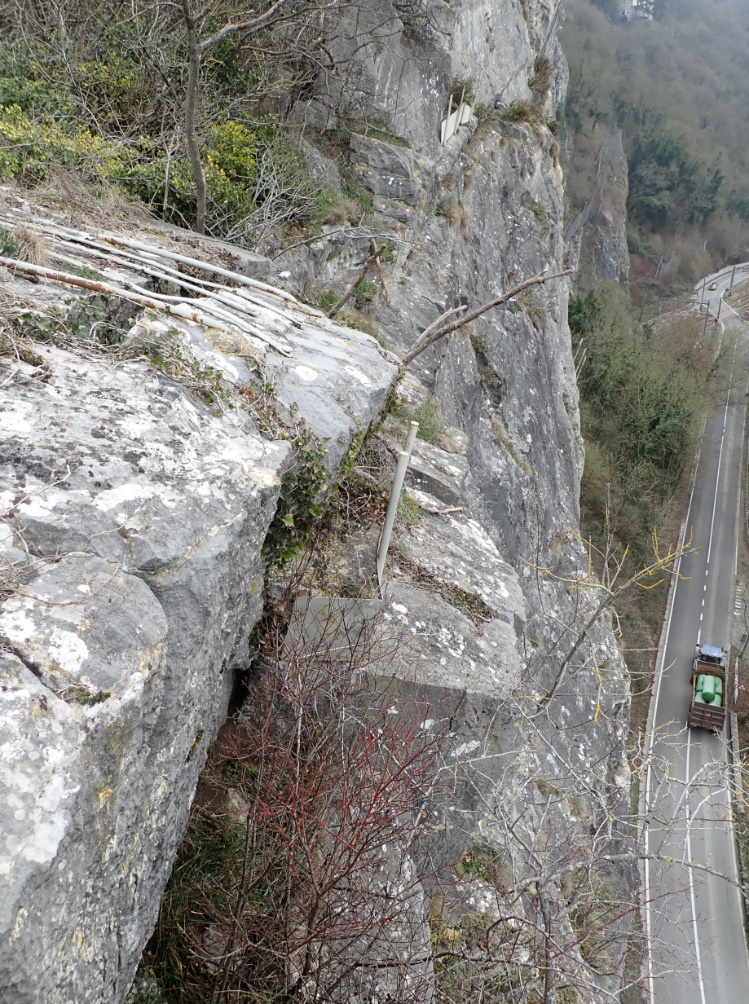 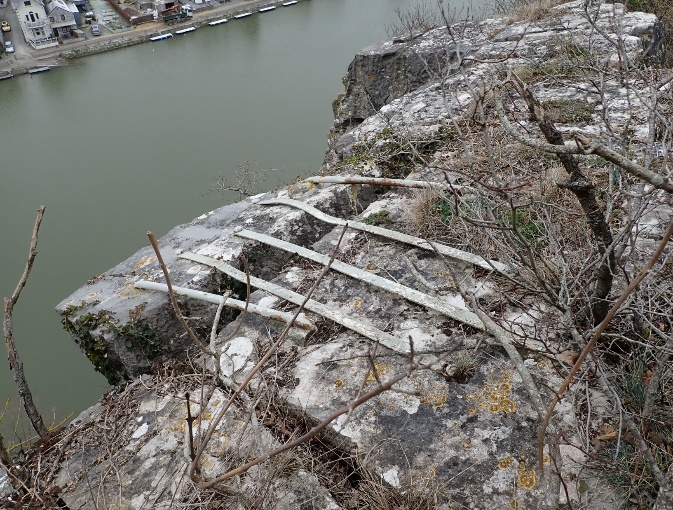 Rochers de Frêne (Lustin) – S.P.W. (phase 2)
Zone fortement fracturée
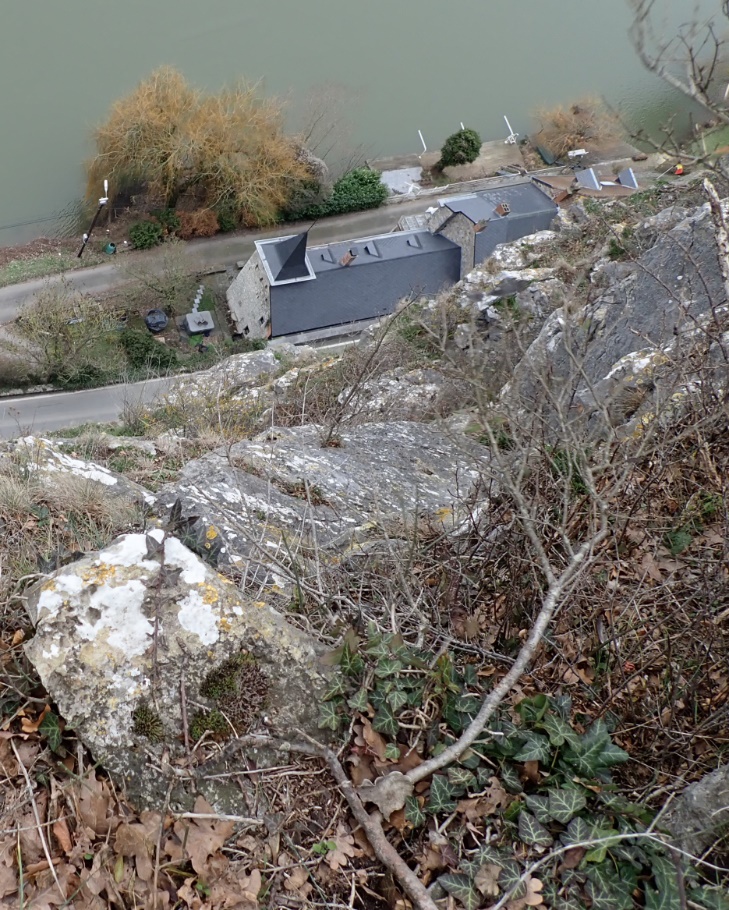 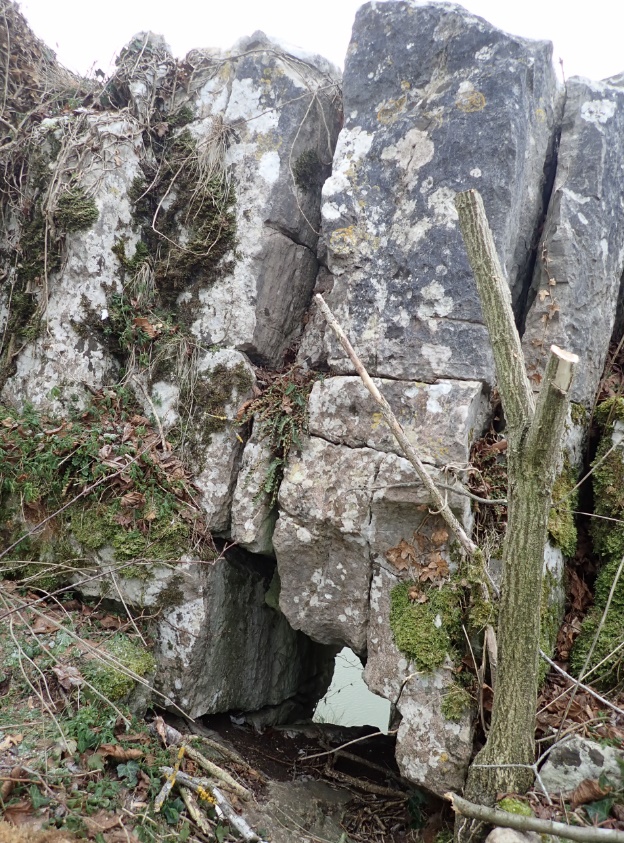 Habitations en contrebas
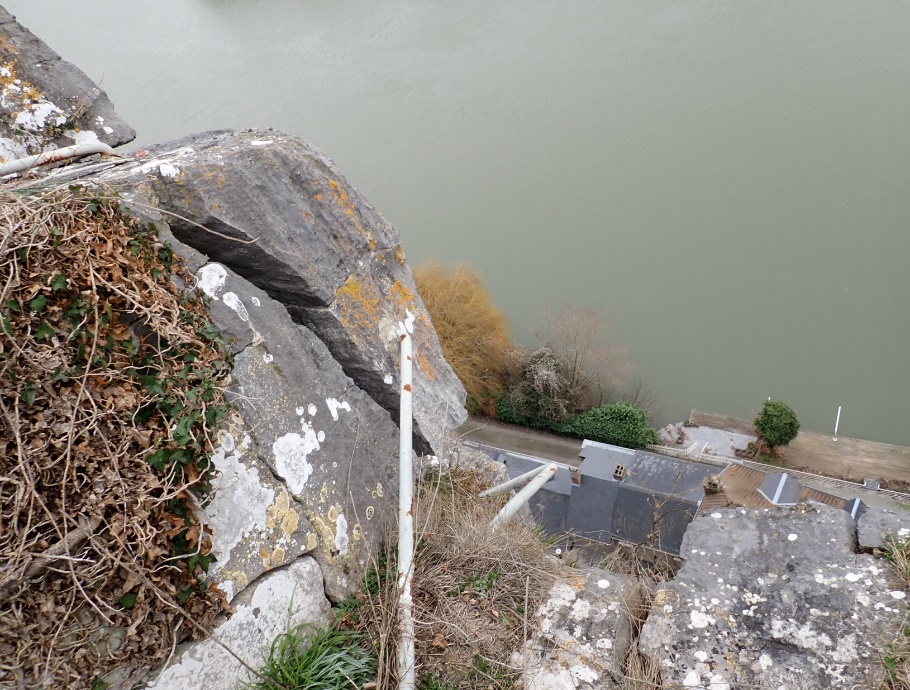 Rochers de Frêne (Lustin) – S.P.W. (phase 2)
Réalisation d’une seconde phase de travaux de confortement dans la foulée (2019)
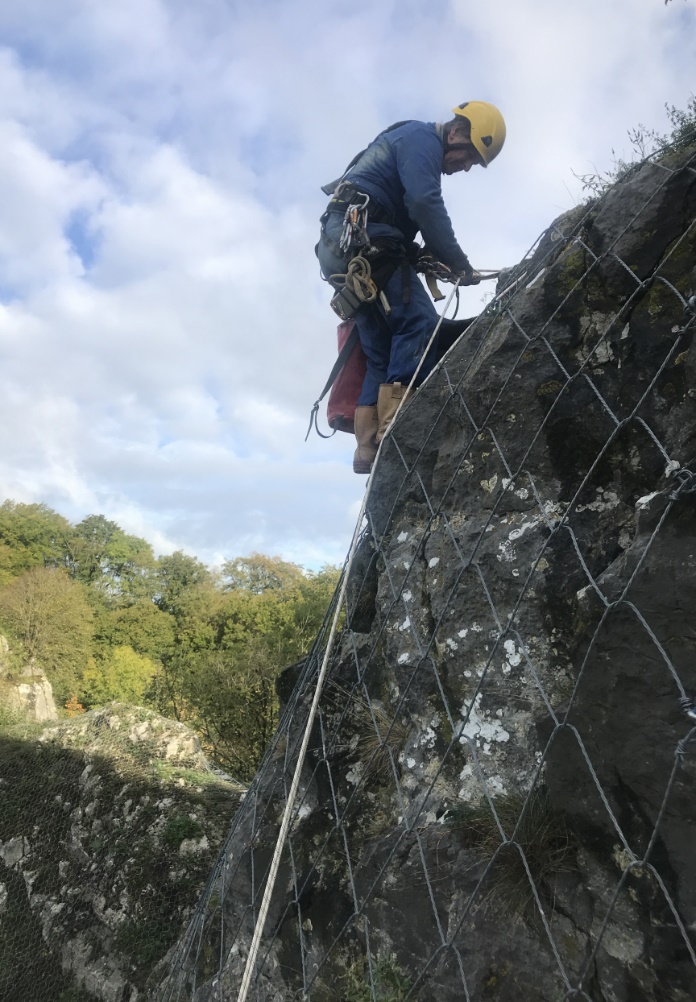 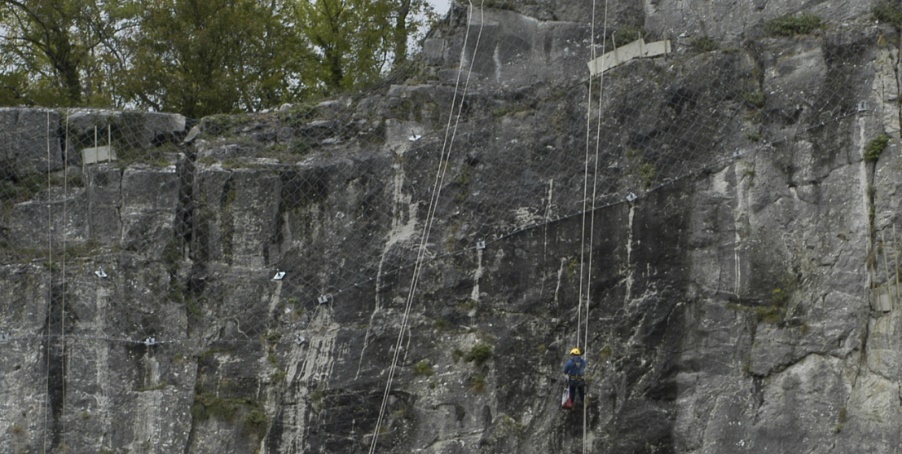 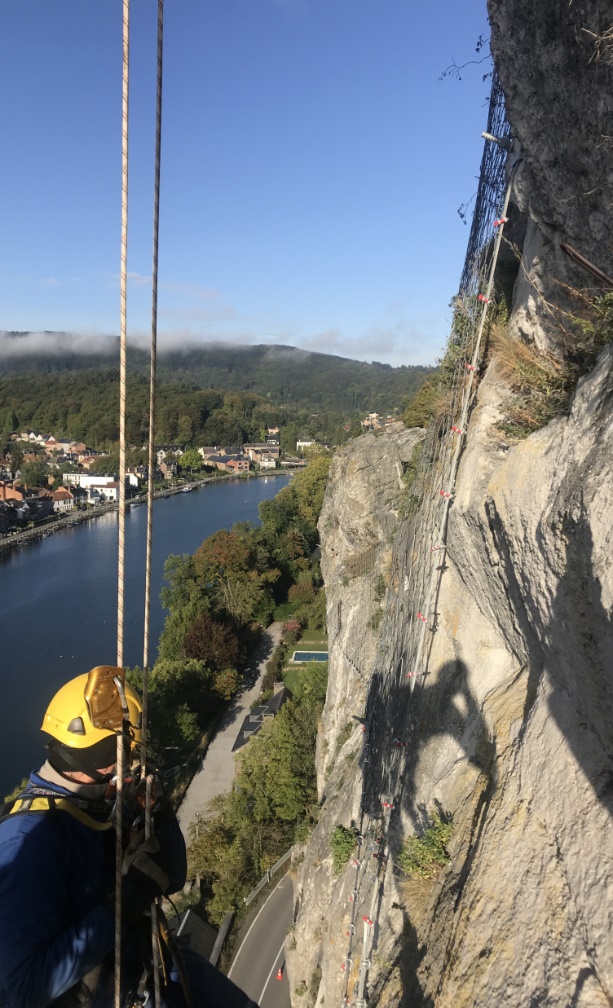 Filet plaqué ancré
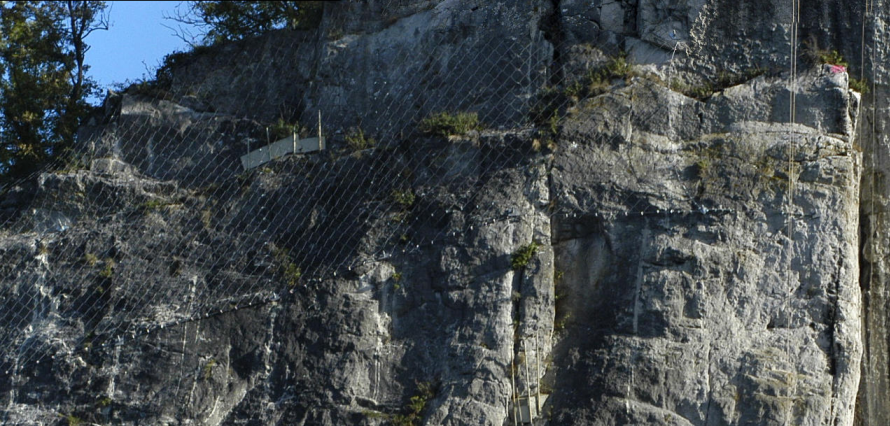 Rochers de Frêne (Lustin) – S.P.W. (phase 2)
Héliportage des matériaux : avantageux compte tenu de la hauteur et de l’accessibilité
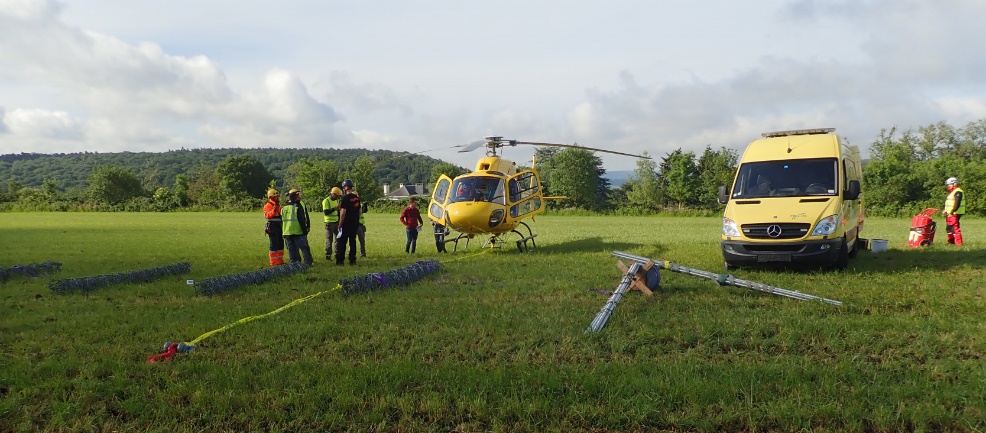 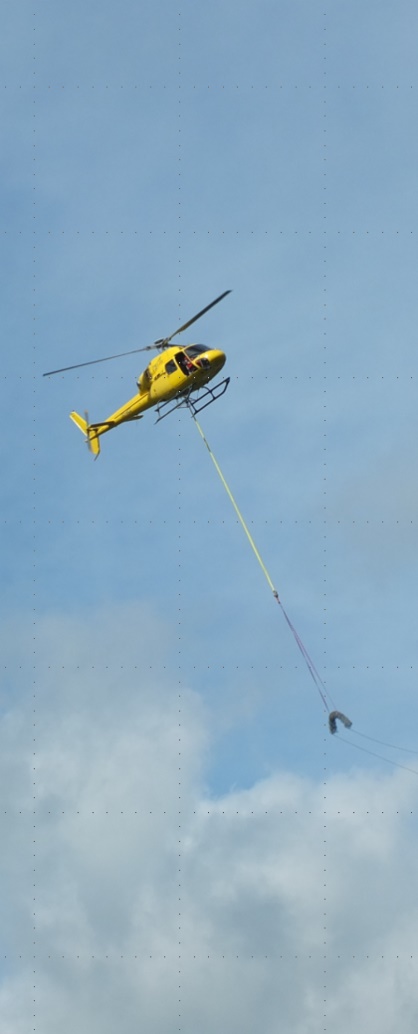 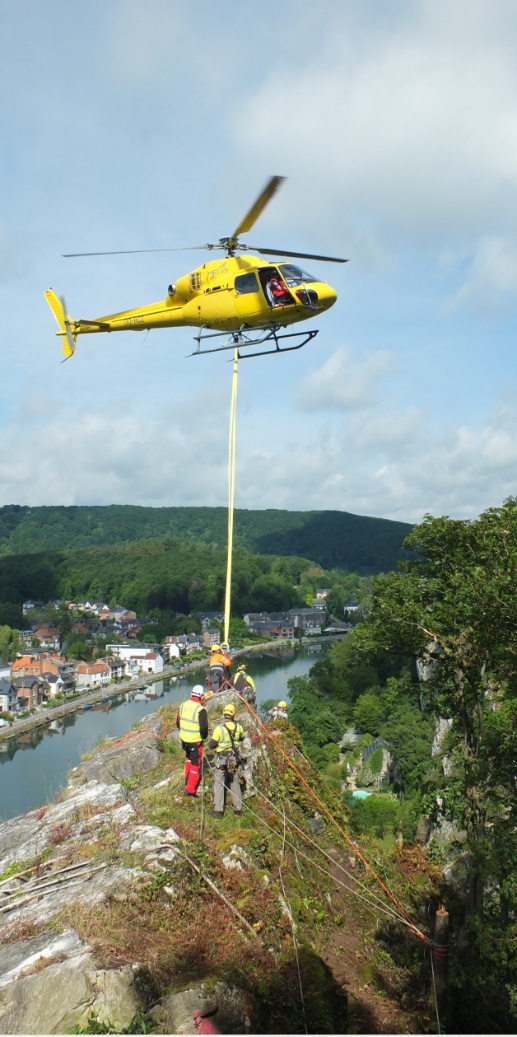 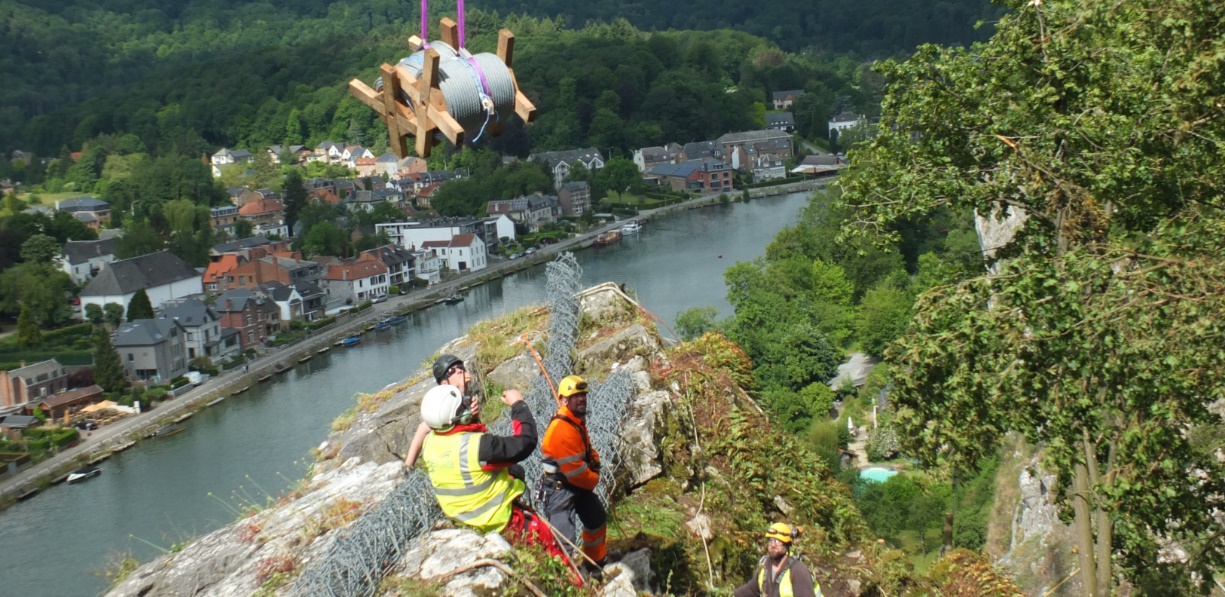 Rochers de Frêne (Lustin) – S.P.W. (phase 2)
Héliportage des matériaux : avantageux compte tenu de la hauteur et de l’accessibilité
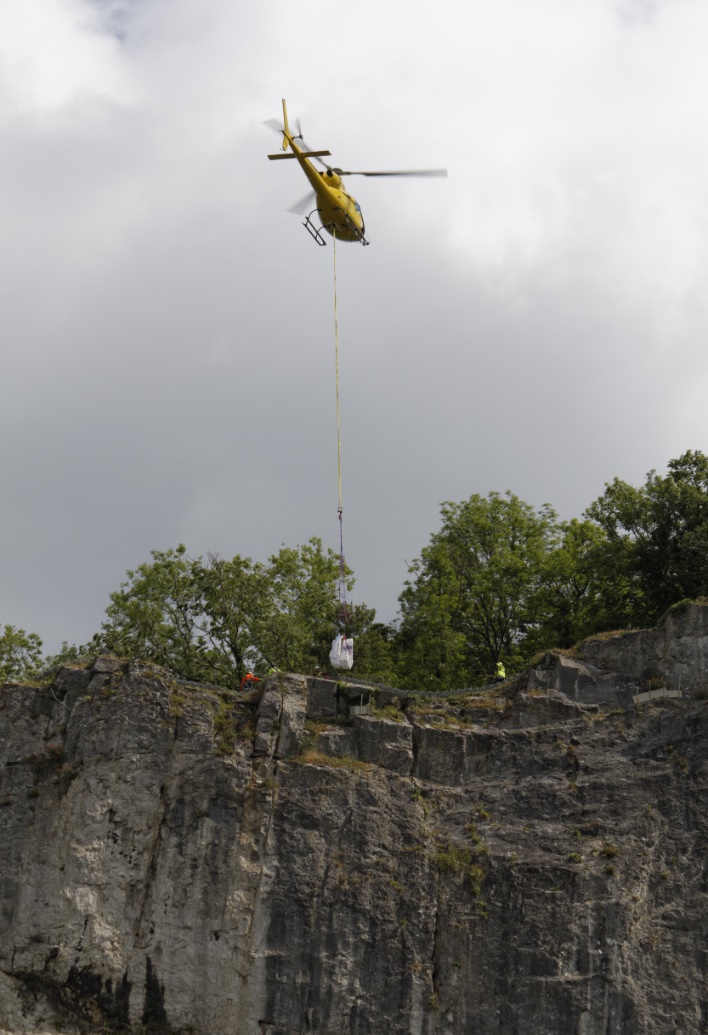 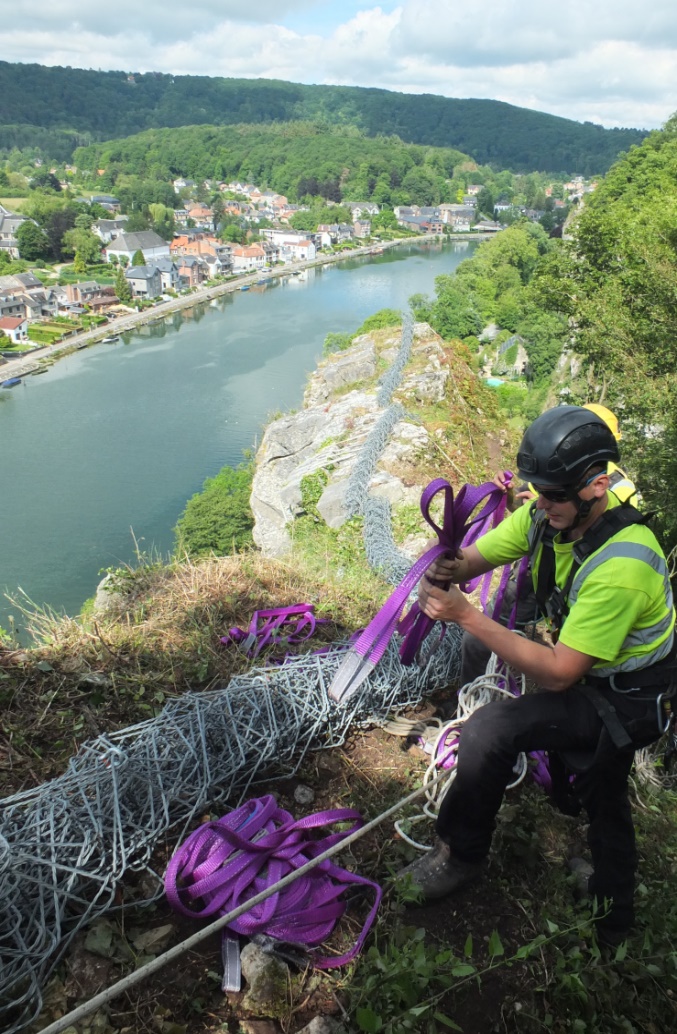 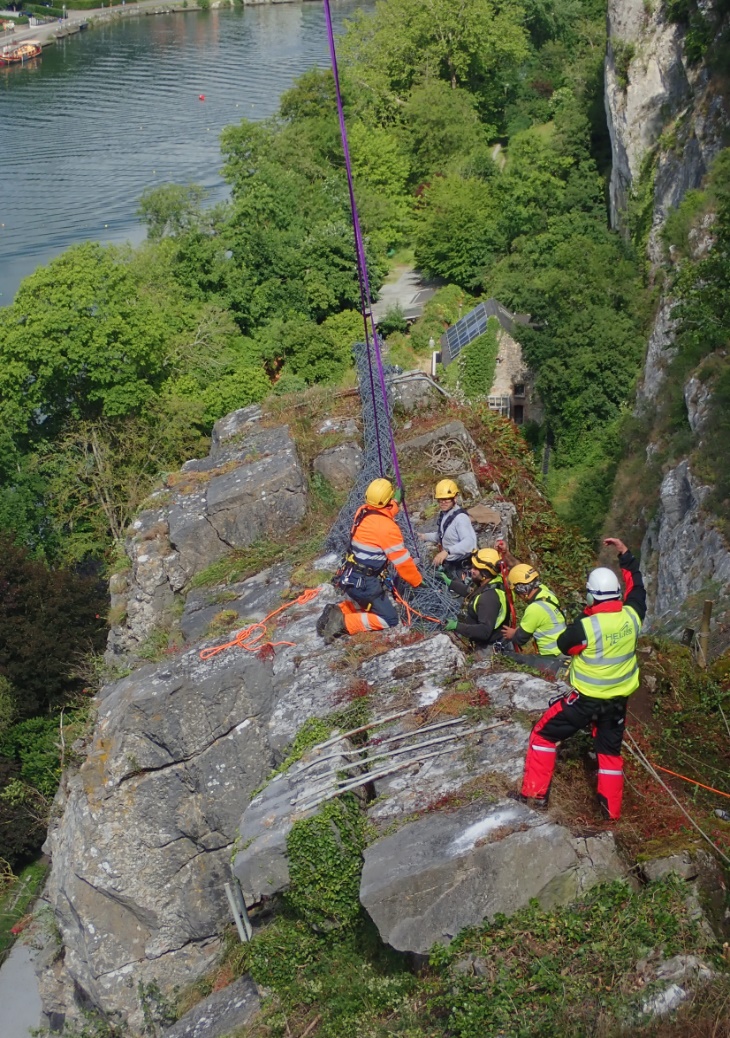 Rochers de Frêne (Lustin) – S.P.W. (phase 3)
Méthodologie d’inspection de la paroi : 4 équipes
Au pied de paroi
En tête de paroi
En rappel
Sur l’autre rive
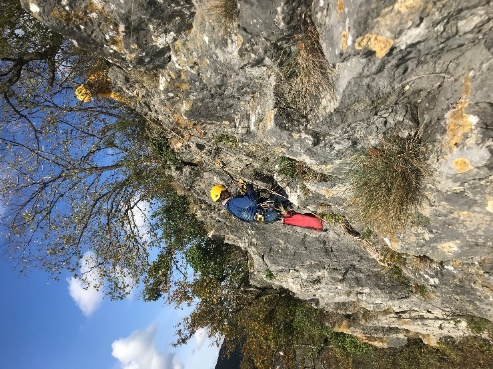 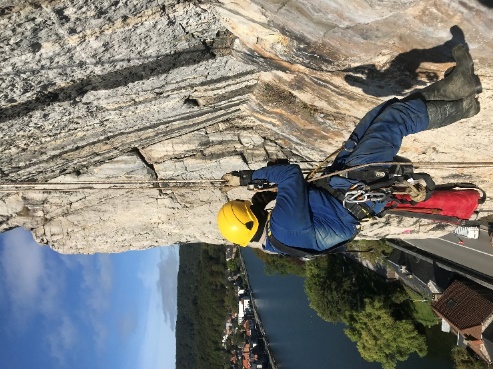 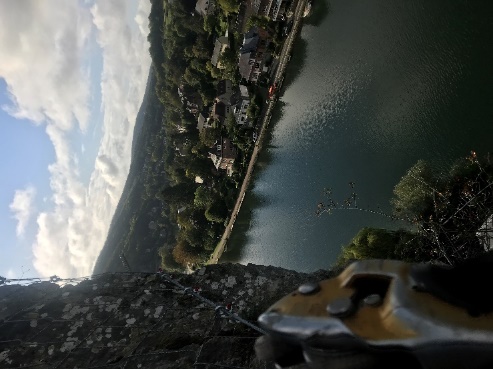 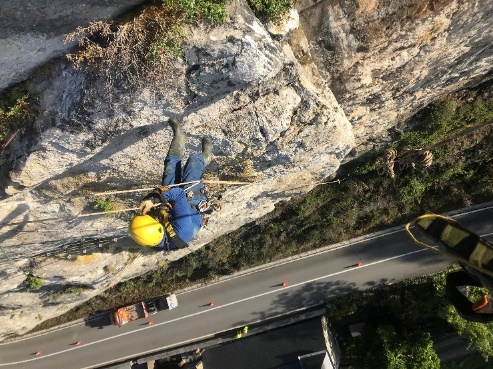 Soutien logistique
Observations précises et détaillées, photos
Prise de notes, oriente l’équipe en rappel, photos
Sécurité du trafic pendant inspection
Communication permanente entre équipes via radio
Rochers de Frêne (Lustin) – S.P.W. (phase 3)
Zonage de la paroi sur base des observations
17 zones définies en 5 catégories de confortement
Rochers de Frêne (Lustin) – S.P.W. (phase 3)
Catégorie 1 : grillage pendant double torsion
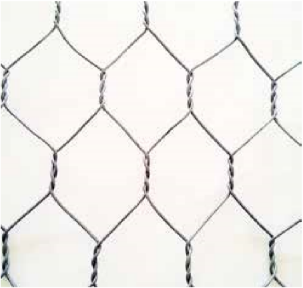 Problématique : blocs instables pluridécimétriques
Rôle du grillage : guider les blocs en pied de paroi
Avantages : faible coût, pose rapide et aisée
Inconvénient : résistance limitée
Rochers de Frêne (Lustin) – S.P.W. (phase 3)
Catégorie 2 : observations
Sommet fracturé : blocs instables de max. 1,5 tonne
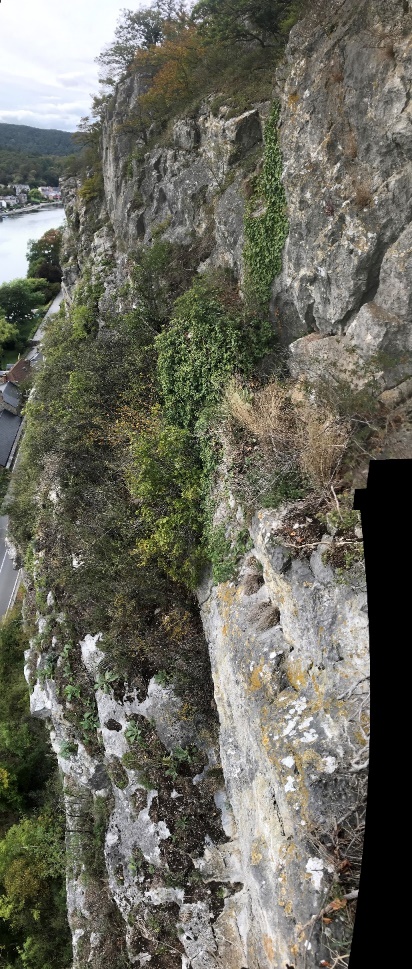 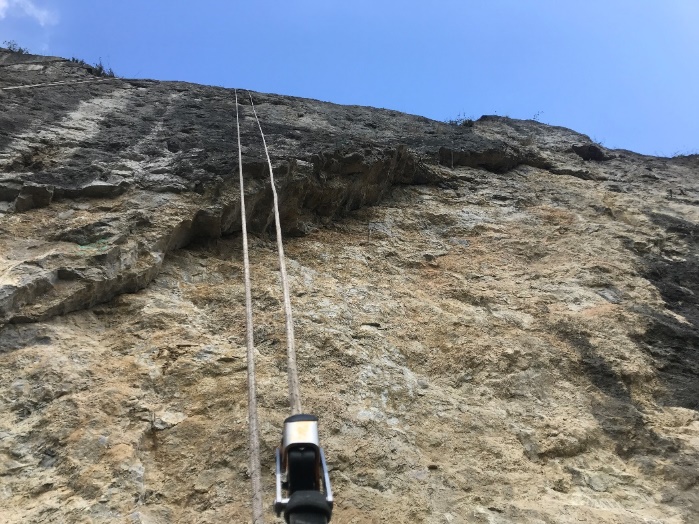 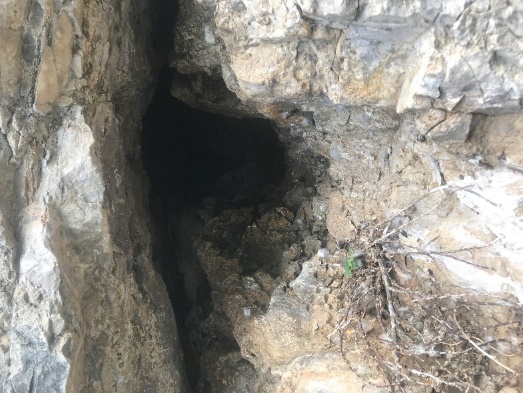 Strate rocheuse instable : 
épaisseur max. de 1 m
Nid de rapaces
Rochers de Frêne (Lustin) – S.P.W. (phase 3)
Catégorie 2 : filet plaqué ancré de résistance intermédiaire
Rôle du filet + ancrages : empêcher les instabilités, ancrer les blocs et strates instables
Avantages : bonne résistance du filet, stabilisation par les nombreux ancrages
Inconvénients : système coûteux
Rochers de Frêne (Lustin) – S.P.W. (phase 3)
Catégorie 3 : observations
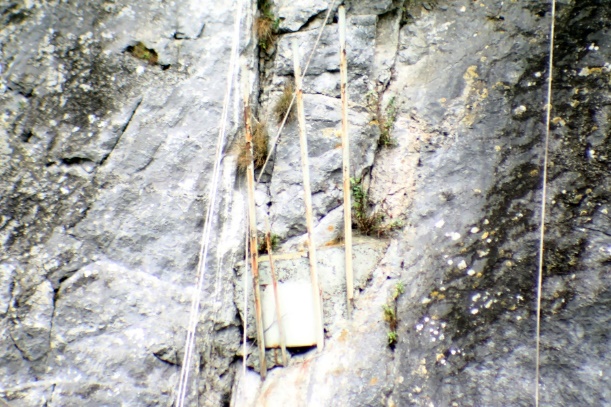 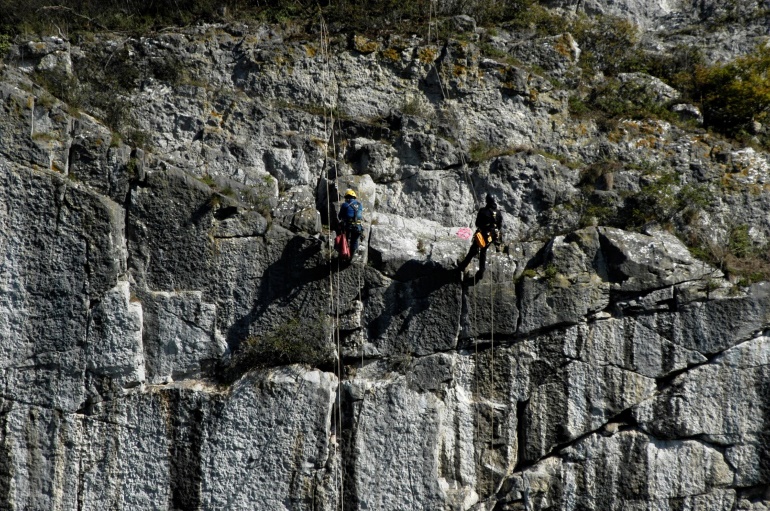 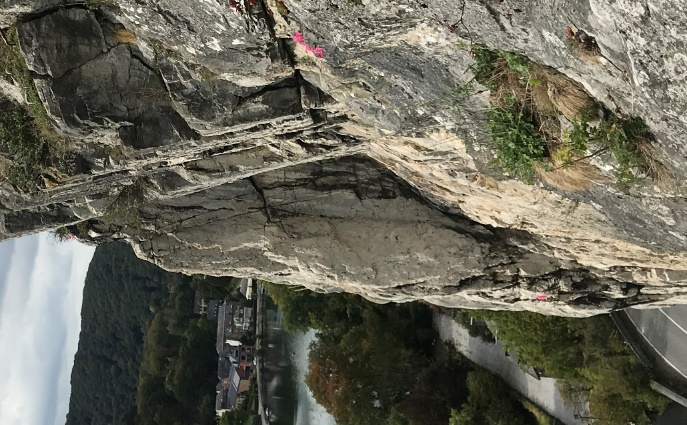 Anciens confortements
Blocs métriques à plurimétriques instables
Importante strate rocheuse instable estimée à 1.000 tonnes
Rochers de Frêne (Lustin) – S.P.W. (phase 3)
Catégorie 3 : filet plaqué ancré de résistance élevée
Rôle du filet + ancrages : empêcher les instabilités, ancrer les blocs et strates instables
Avantages : bonne résistance du filet, stabilisation par les nombreux ancrages
Inconvénients : système très coûteux
Ancrage de la strate rocheuse
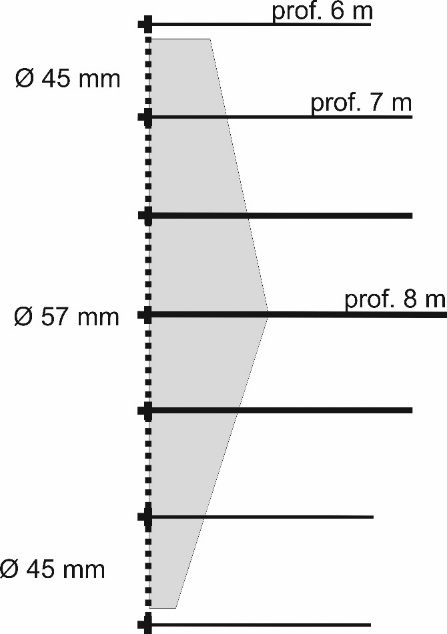 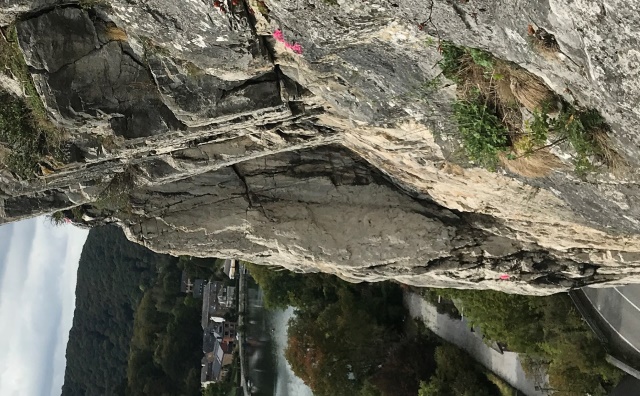 Rochers de Frêne (Lustin) – S.P.W. (phase 3)
Catégorie 4 : Observations
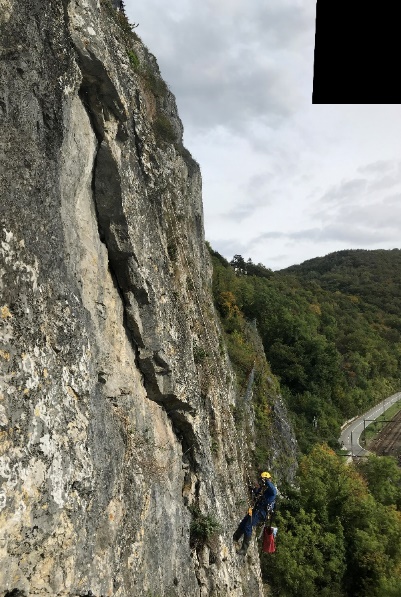 Écartement croissant entre la N647 et le pied de la paroi
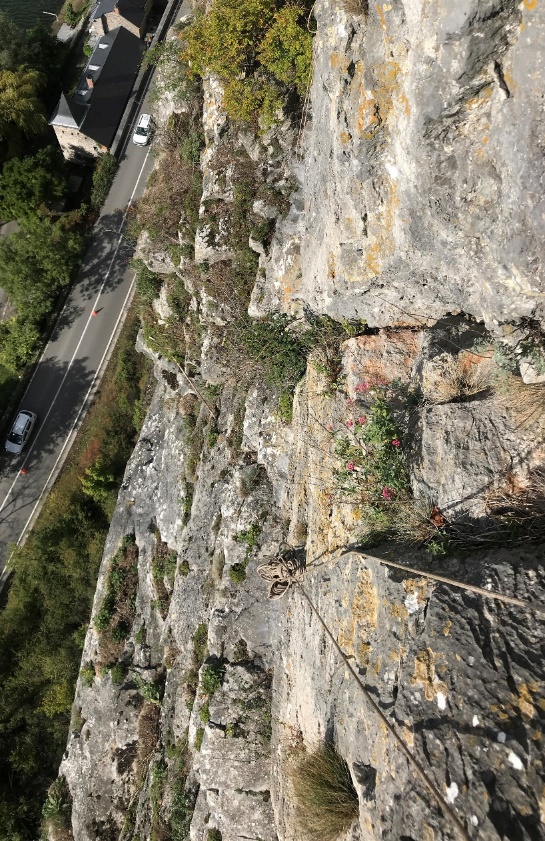 Strates rocheuses instables épaisseur max. de 0,5 m

Blocs rocheux métriques instables
Rochers de Frêne (Lustin) – S.P.W. (phase 3)
Catégorie 4 : Écran pare-blocs en pied de versant
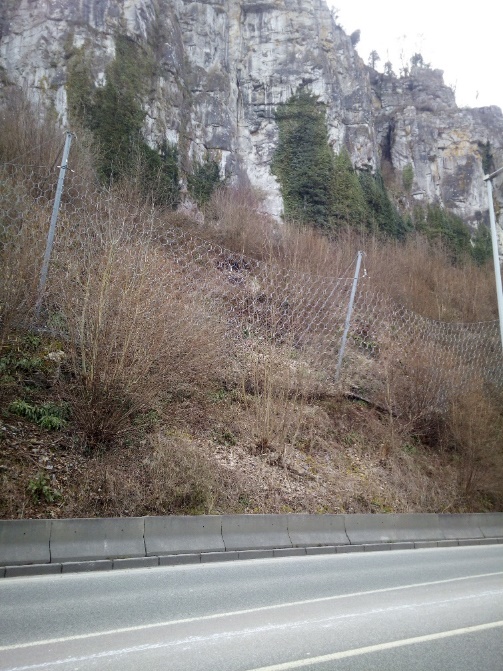 3.000 kJ = chute d’un bloc rocheux de 5 tonnes d’une hauteur de 60 m
Exemple sur la N90 à Thon
Écran pare-blocs 3000 kJ
Rochers de Frêne (Lustin) – S.P.W. (phase 3)
Catégorie 5 : blocs rocheux ponctuels instables
2 blocs rocheux métriques instables :
1 bloc à ancrer sur place (habitations en contrebas)
1 bloc à évacuer
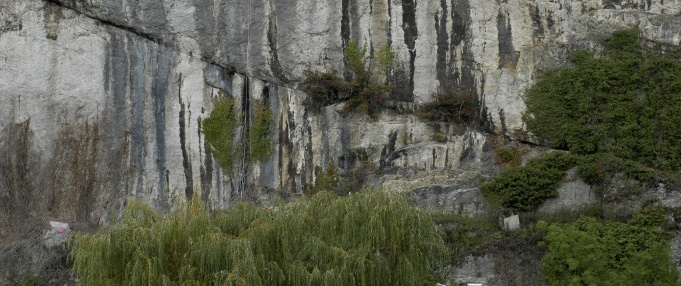 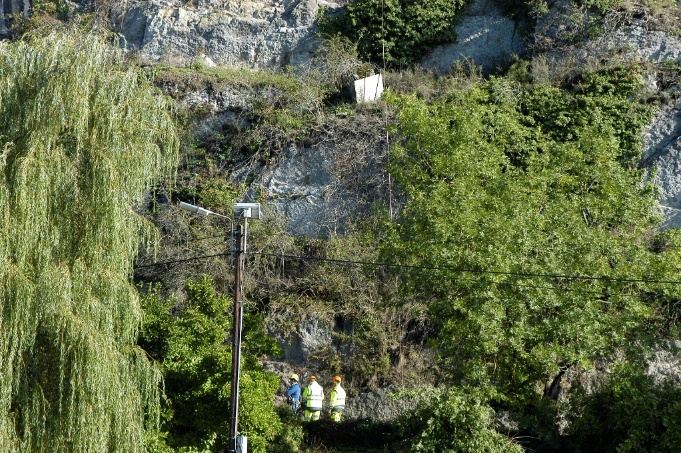 Rochers de Frêne (Lustin) – S.P.W. (phase 3)
Classification de la paroi en différents niveaux de priorité basés sur :
- 	Présence ou absence d’habitations en contrebas
Absence d’habitations (b)
Présence d’habitations (a)
Rochers de Frêne (Lustin) – S.P.W. (phase 3)
Classification de la paroi en différents niveaux de priorité basés sur :
Présence ou absence d’habitations en contrebas
Énergie potentielle du bloc rocheux lors de l’impact (masse du bloc et hauteur de chute)
Distance entre le pied de la paroi et la route/les habitations (critère géométrique)
Absence d’habitations (b)
Présence d’habitations (a)
Priorité 1
Priorité 2
Priorité 3
Interventions de la Direction de la Géotechnique
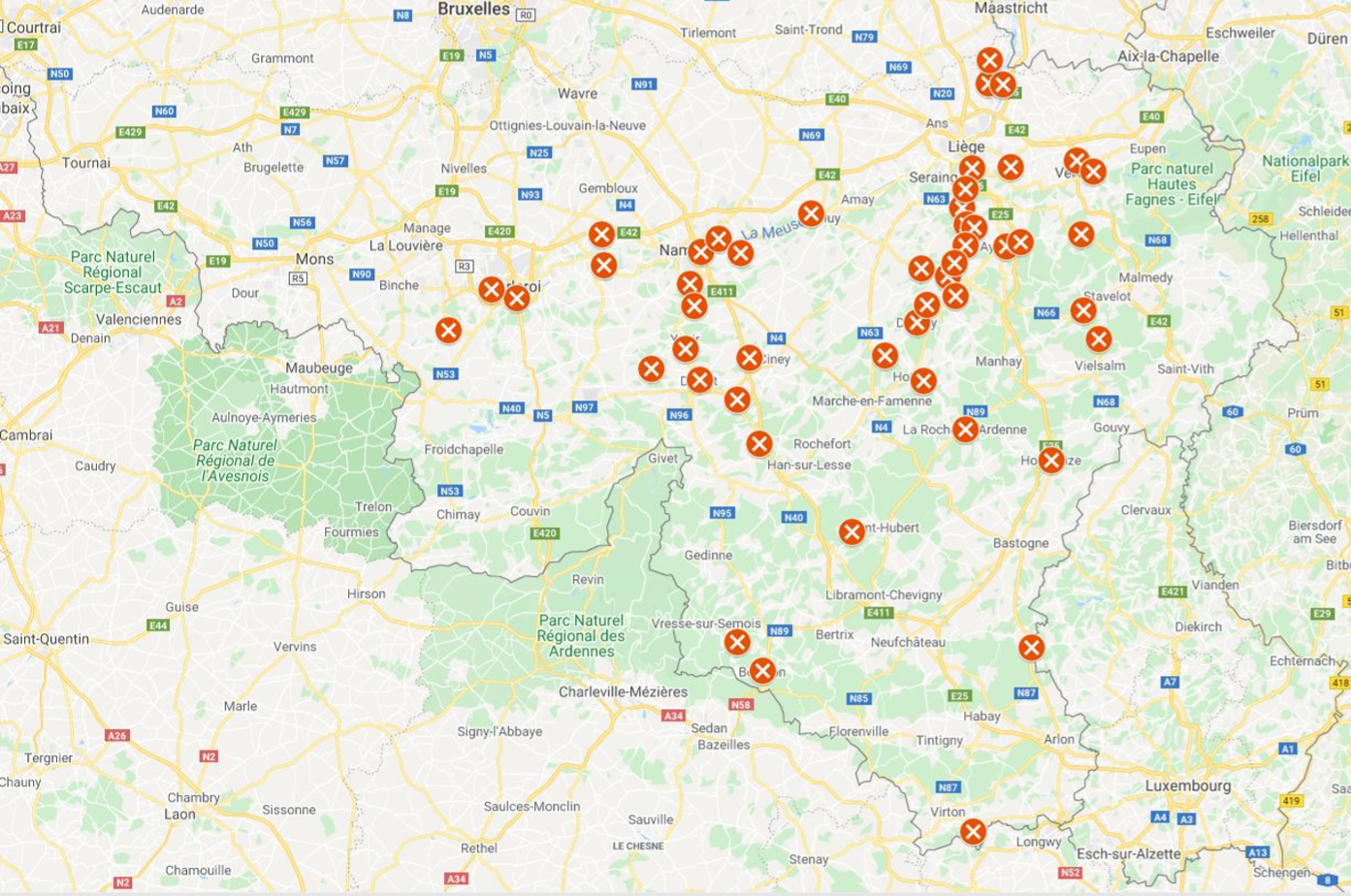 Plus de 60 études de parois rocheuses réalisées en Wallonie depuis 1990
Conclusions
Le S.P.W. prend en considération la problématique de chutes de rochers 
La Direction de la Géotechnique est de plus en plus sollicitée par les DT :
Inspections, observations
Proposition de moyens de confortements appropriés de façon à diminuer le risque à un niveau acceptable (le risque « zéro » n’existe pas)
La Direction de la Géotechnique met en place un outil d’aide à la décision à l’échelle de la Wallonie 
Projet CLADAROC
Collaboration étroite avec les DT